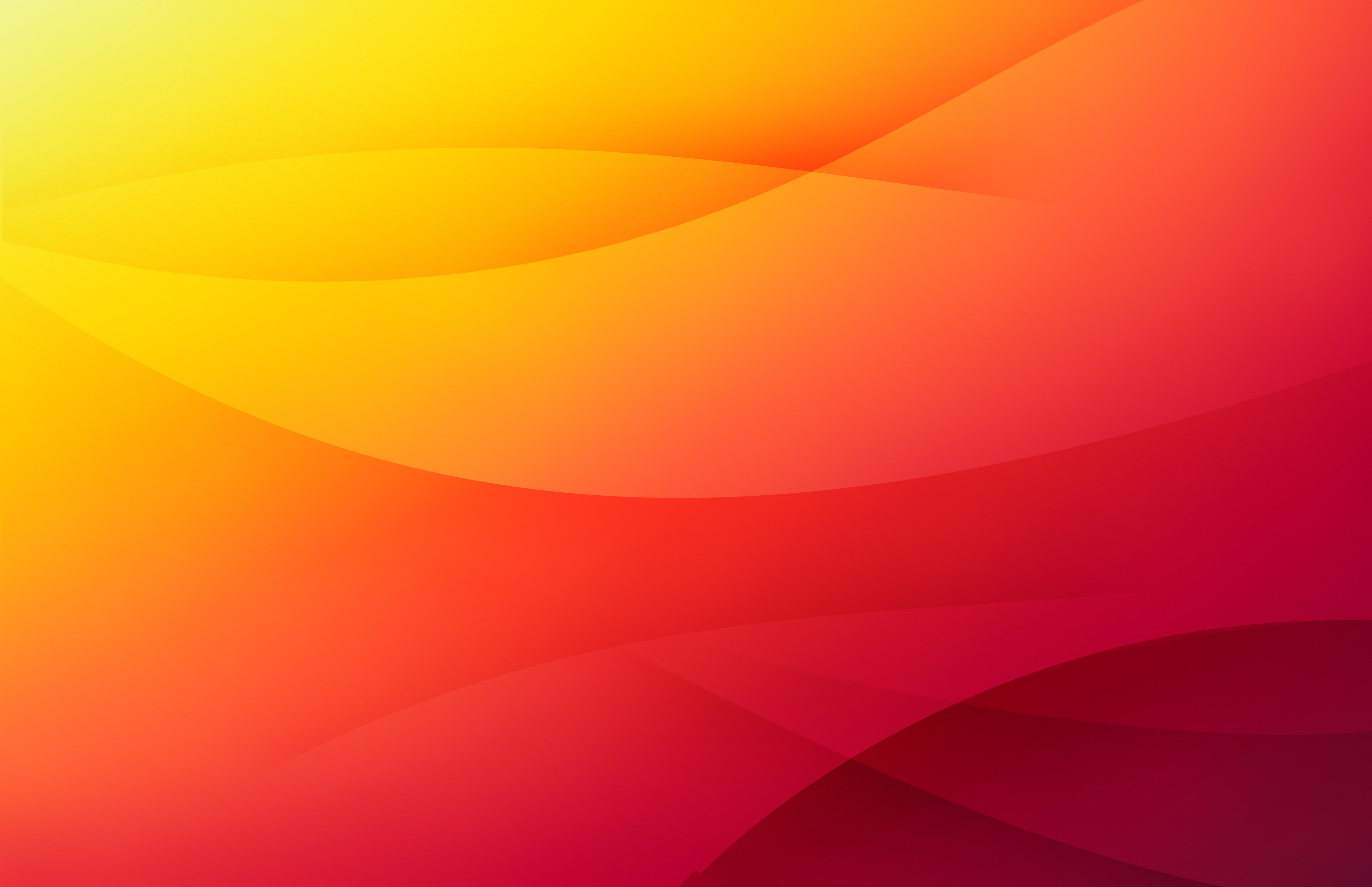 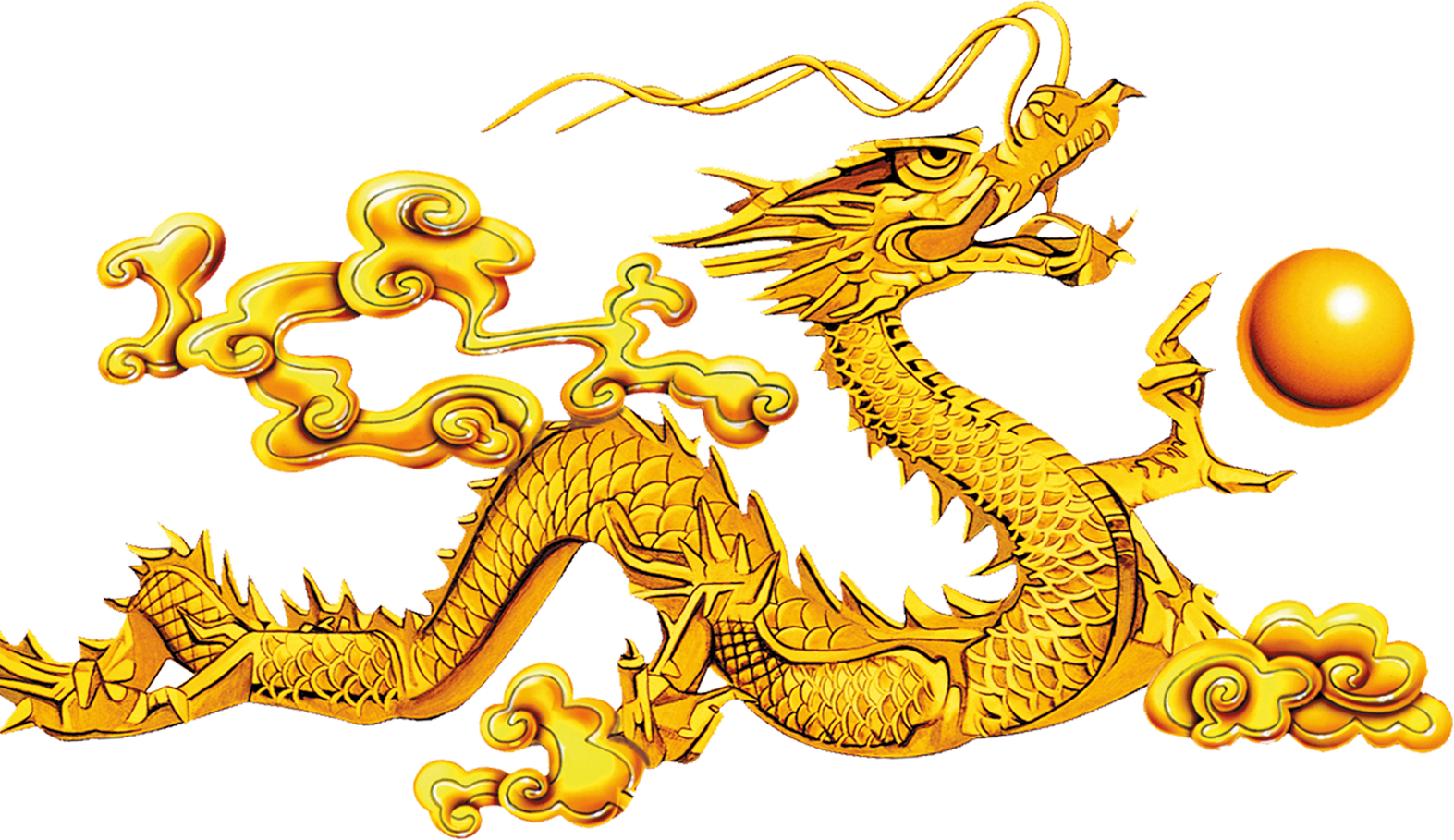 Let’s learn all about CHINA!
Let’s learn all about CHINA
By Philip and Mihaly
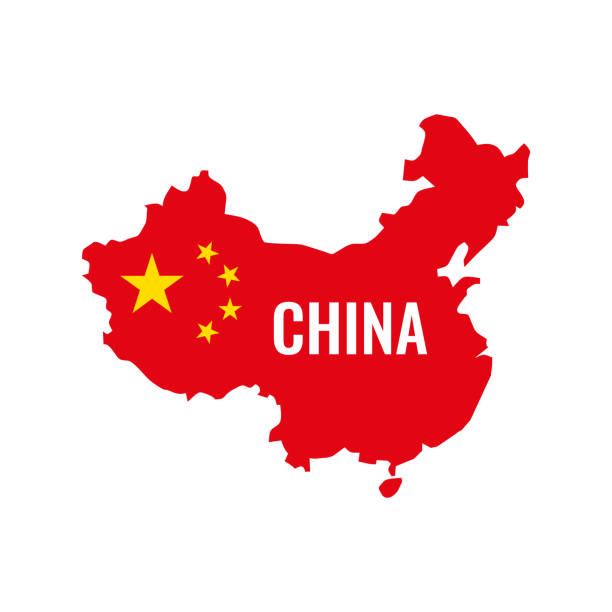 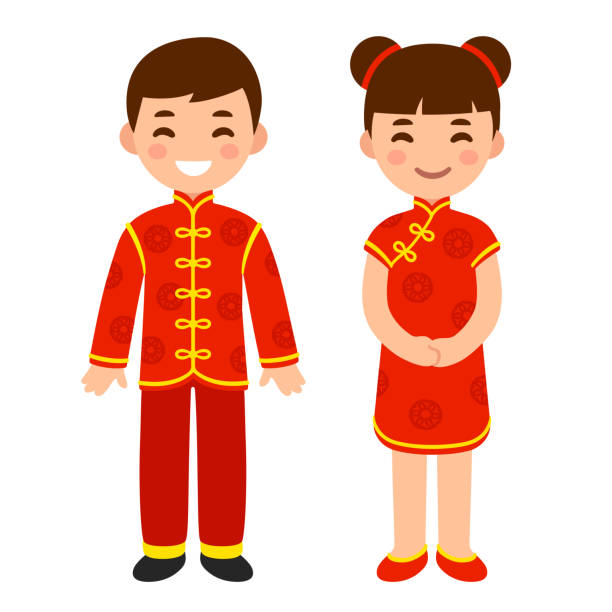 https://www.youtube.com/watch?v=RDrfE9I8_hs&t=49s
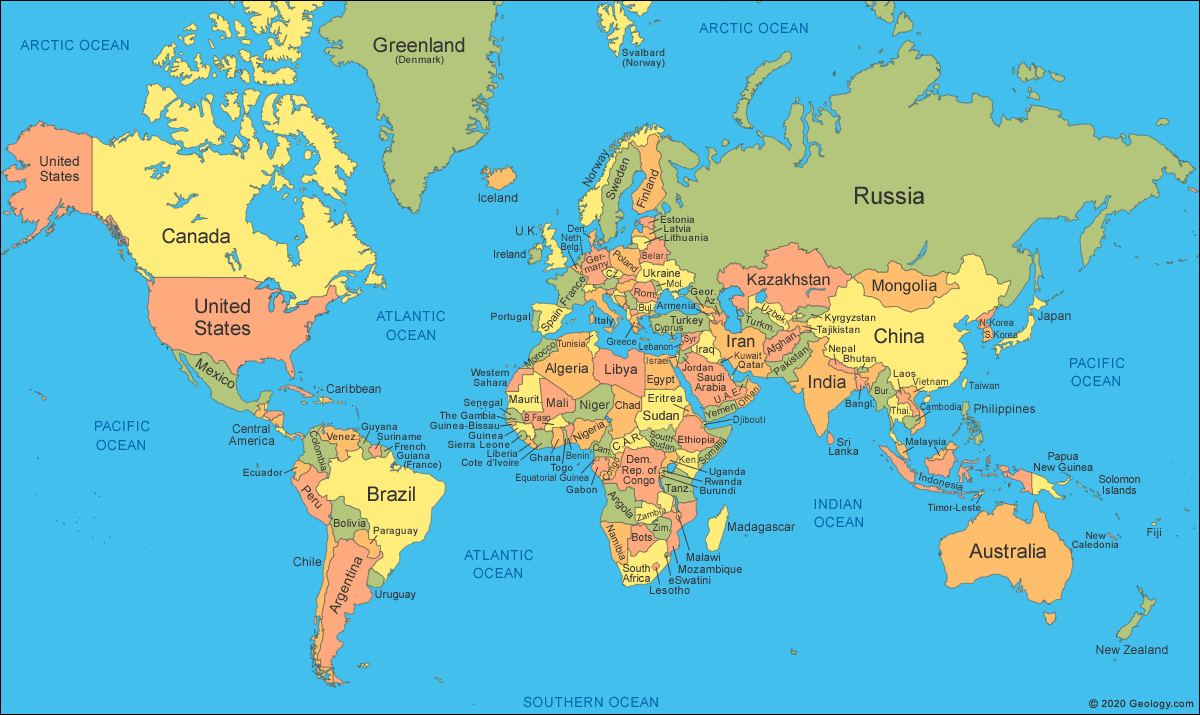 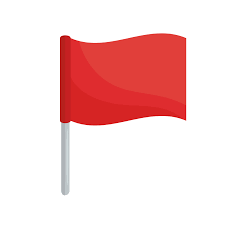 How many stars are there in the Chinese flag?
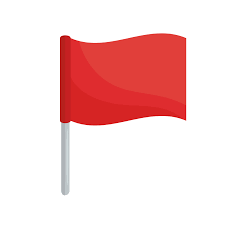 How many stars are there in the Chinese flag?
a Two					b Three



c Four					d Five
How many stars are there in the Chinese flag?
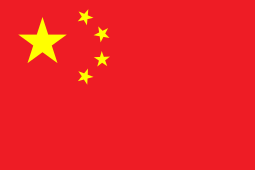 How many people live in China?
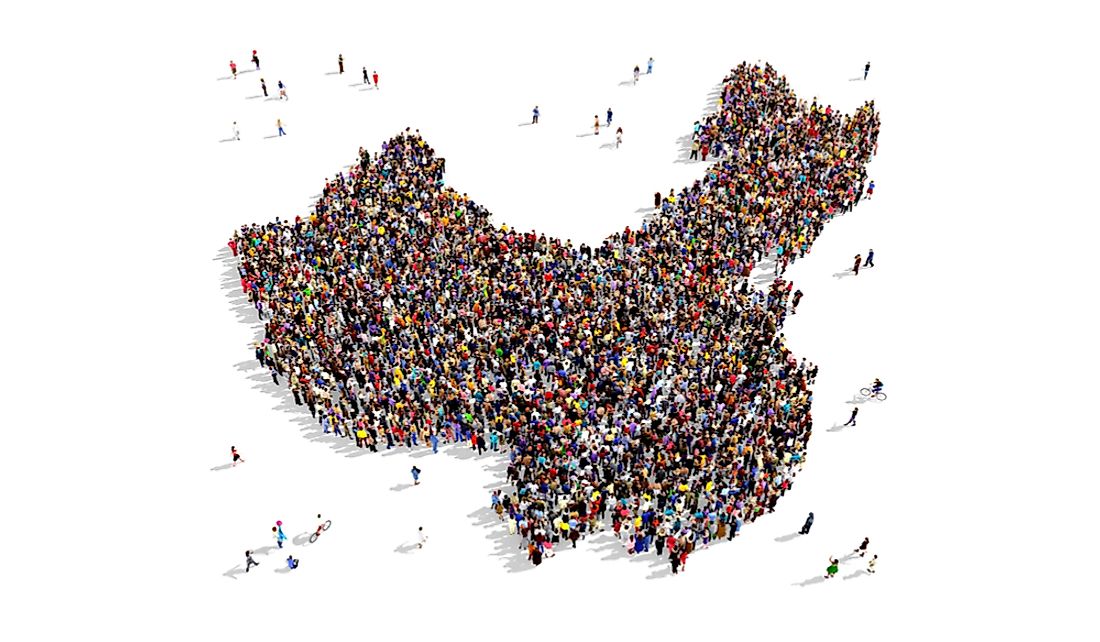 How many people live in China?
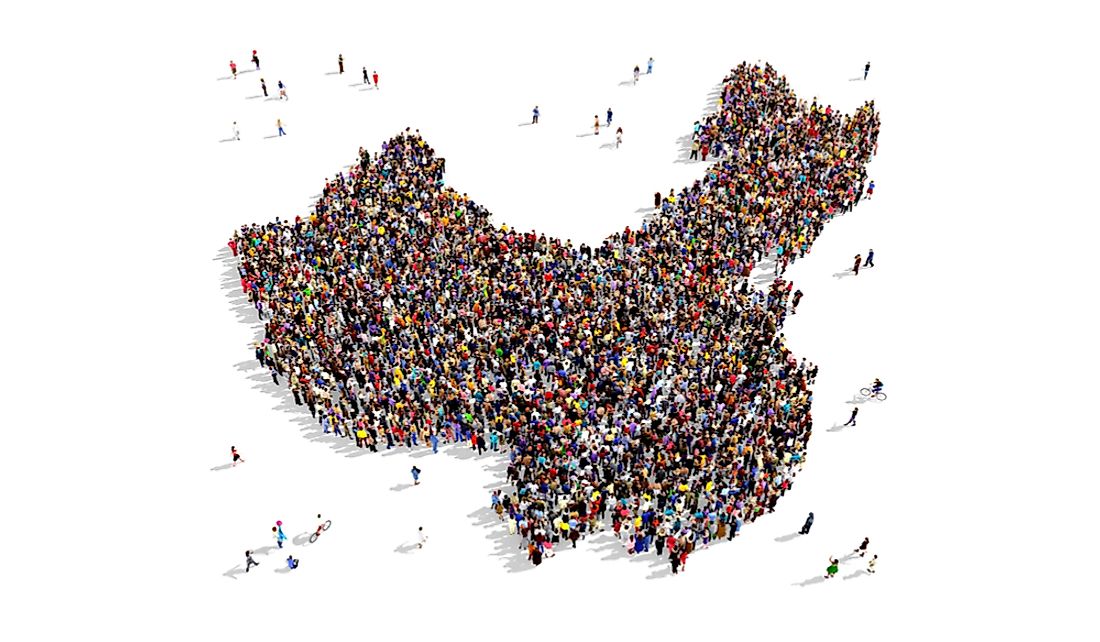 Population: all the people of a country/city
1
10
100
1 000
10 000
100 000
1 000 000
10 000 000
100 000 000
1 000 000 000
https://www.youtube.com/watch?v=u_aLESDql1U&t=18s
How many people live in China? (Closest number)
a 1,000,000				b 10,000,000



c 100,000,000			d 1,000,000,000
How many people live in China? (Closest number)
a 1,000,000				b 10,000,000



c 100,000,000			d 1,000,000,000
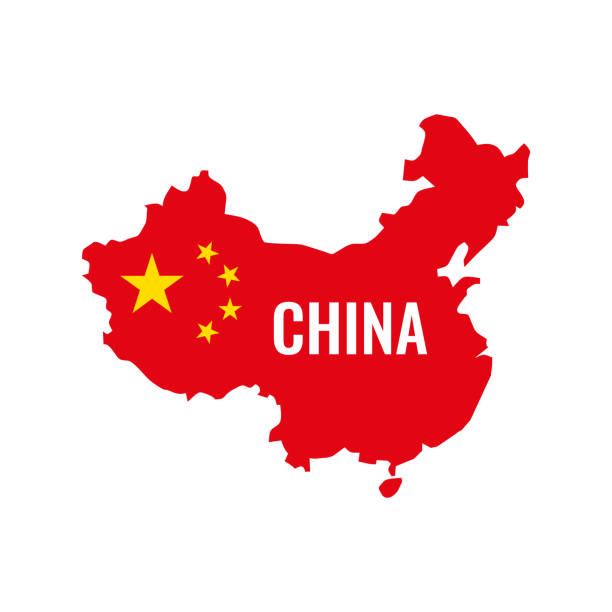 How many people live in China?
1,500,000				14,000,000



126,000,000			1,400,000,000
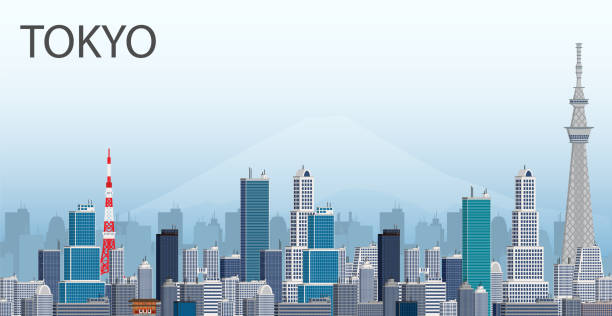 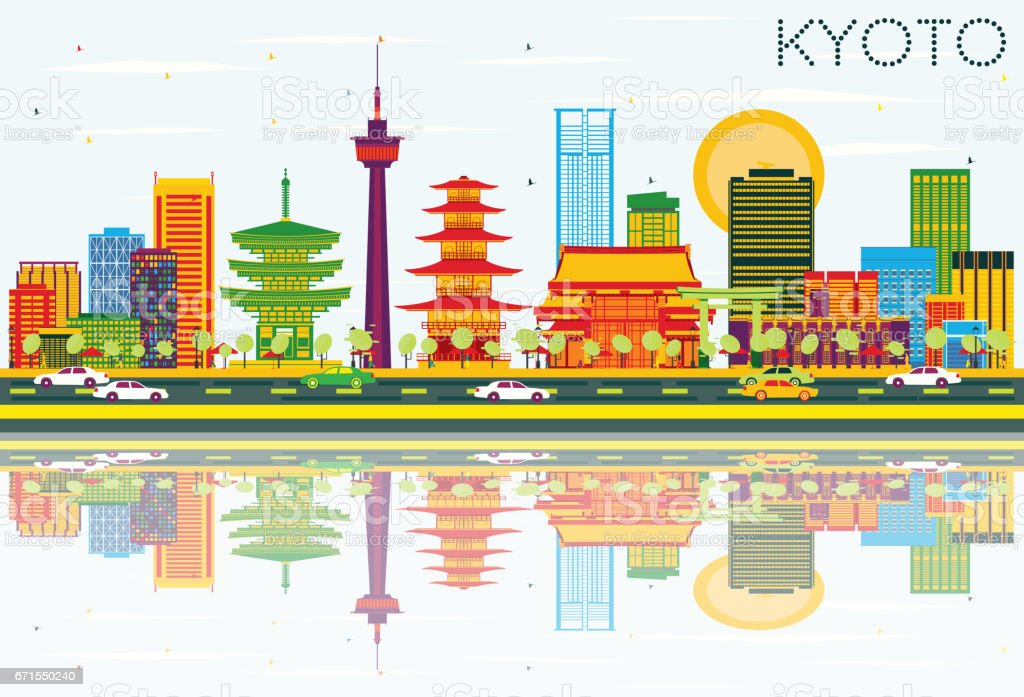 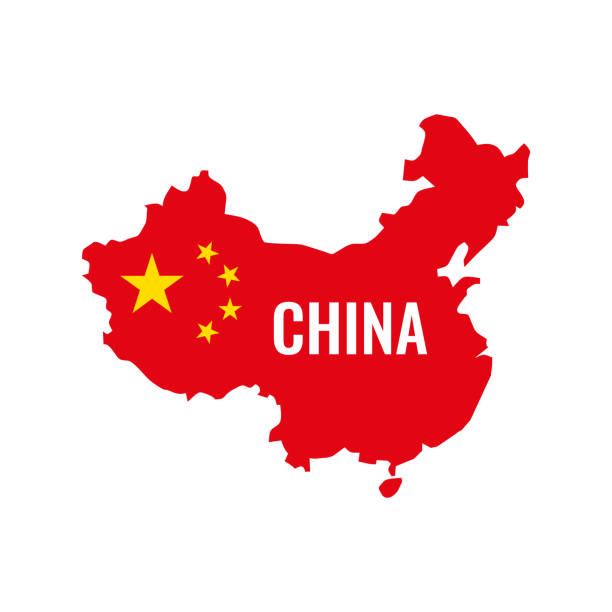 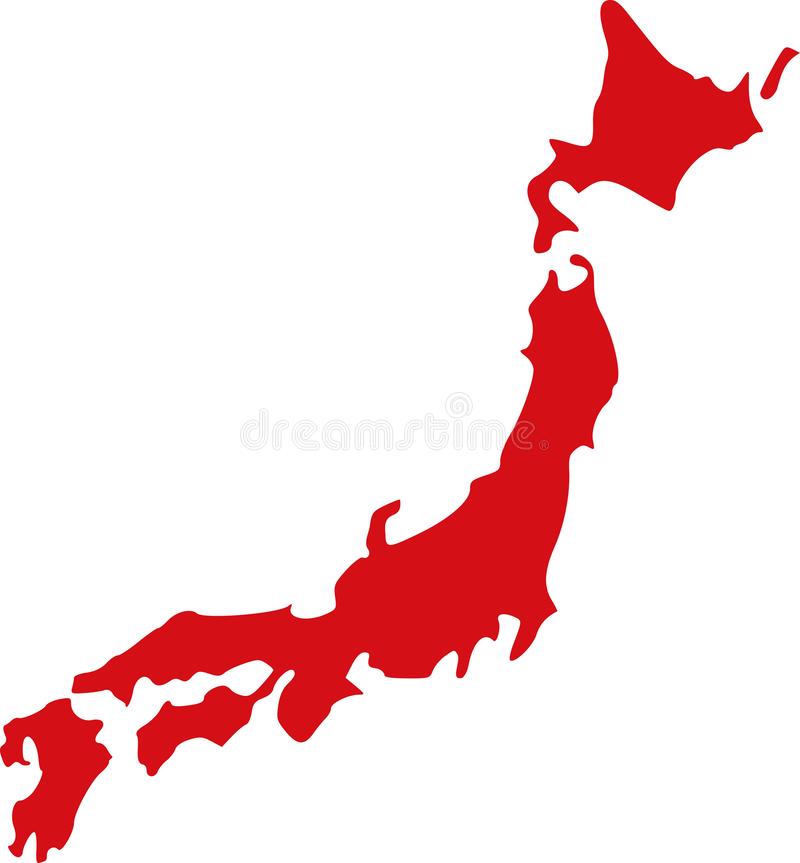 What’s the capital city of Japan?
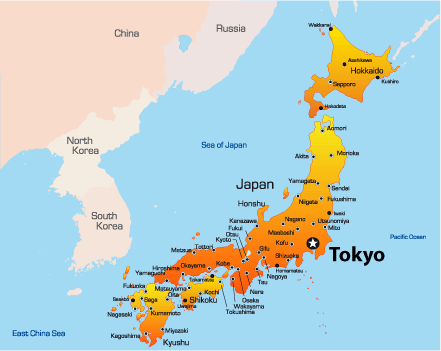 What’s the capital city of China?
a Hong Kong			b Shanghai



c Beijing				d Wuhan
What’s the capital city of China?
a Hong Kong			b Shanghai



c Beijing				d Wuhan
What is Chinese money called?
a Dollar					b Yuan



c Yen					d Euro
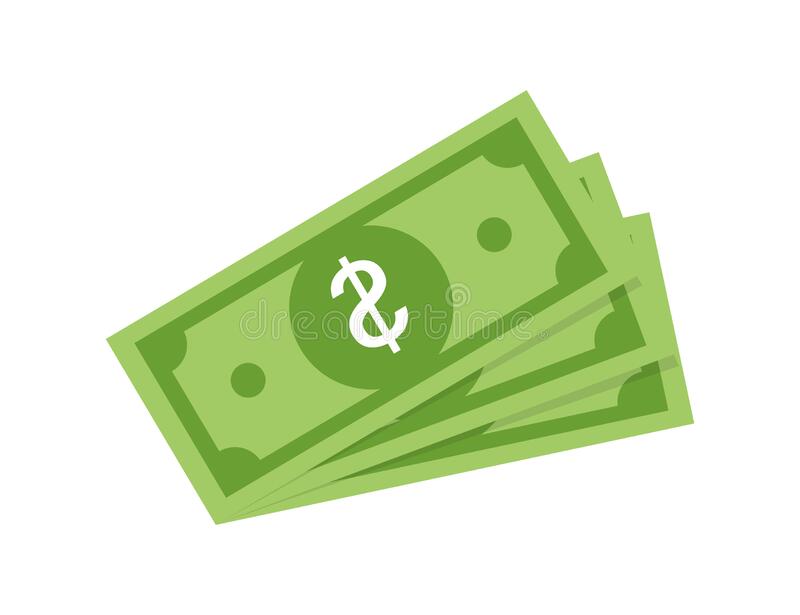 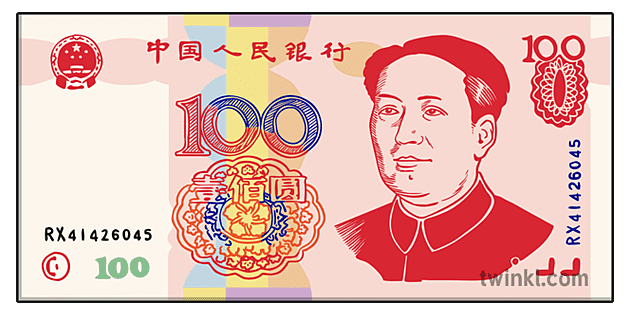 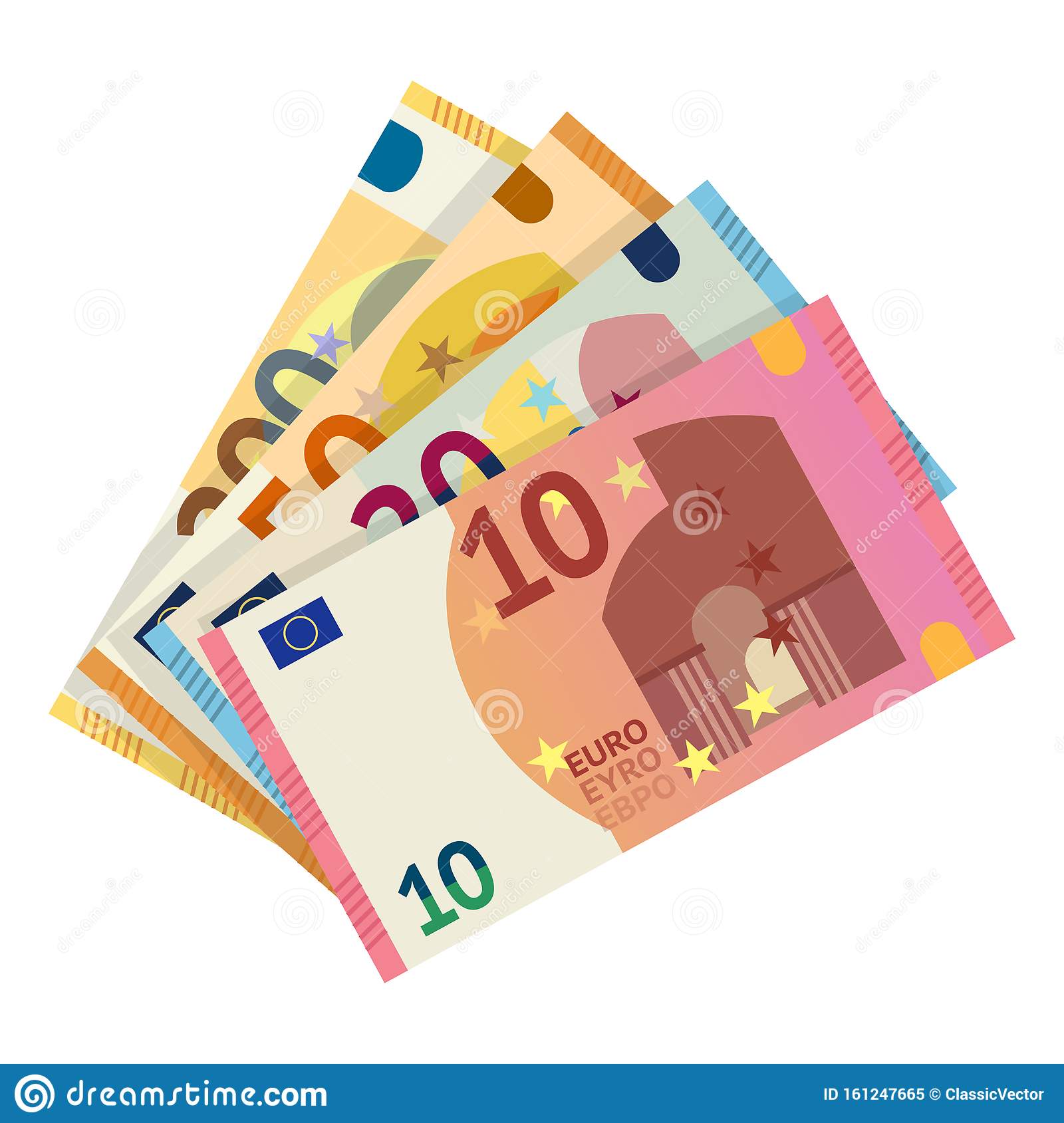 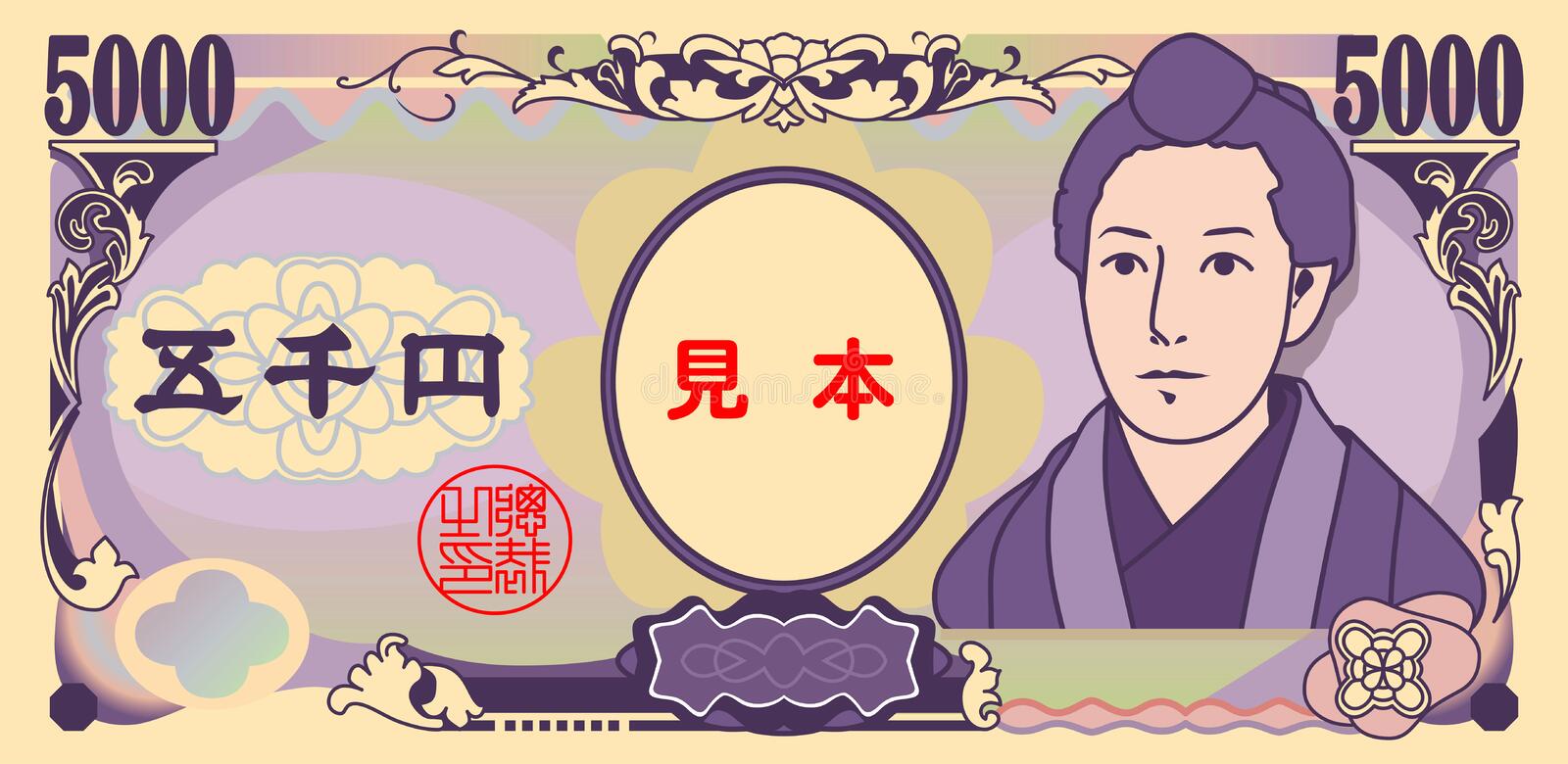 What is Chinese money called?
a Dollar					b Yuan



c Yen					d Euro
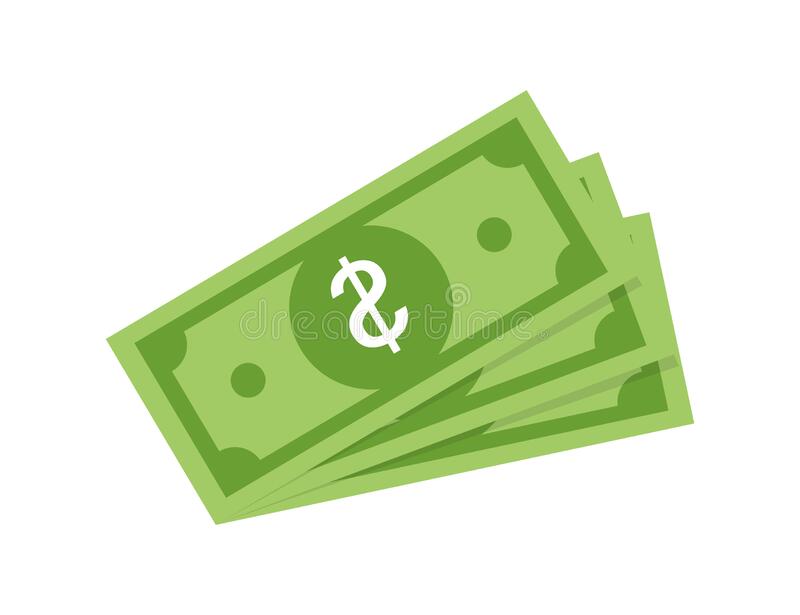 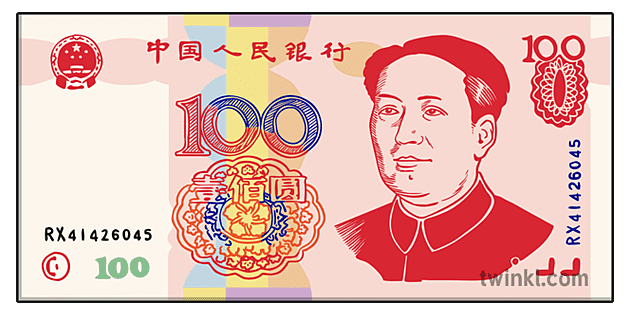 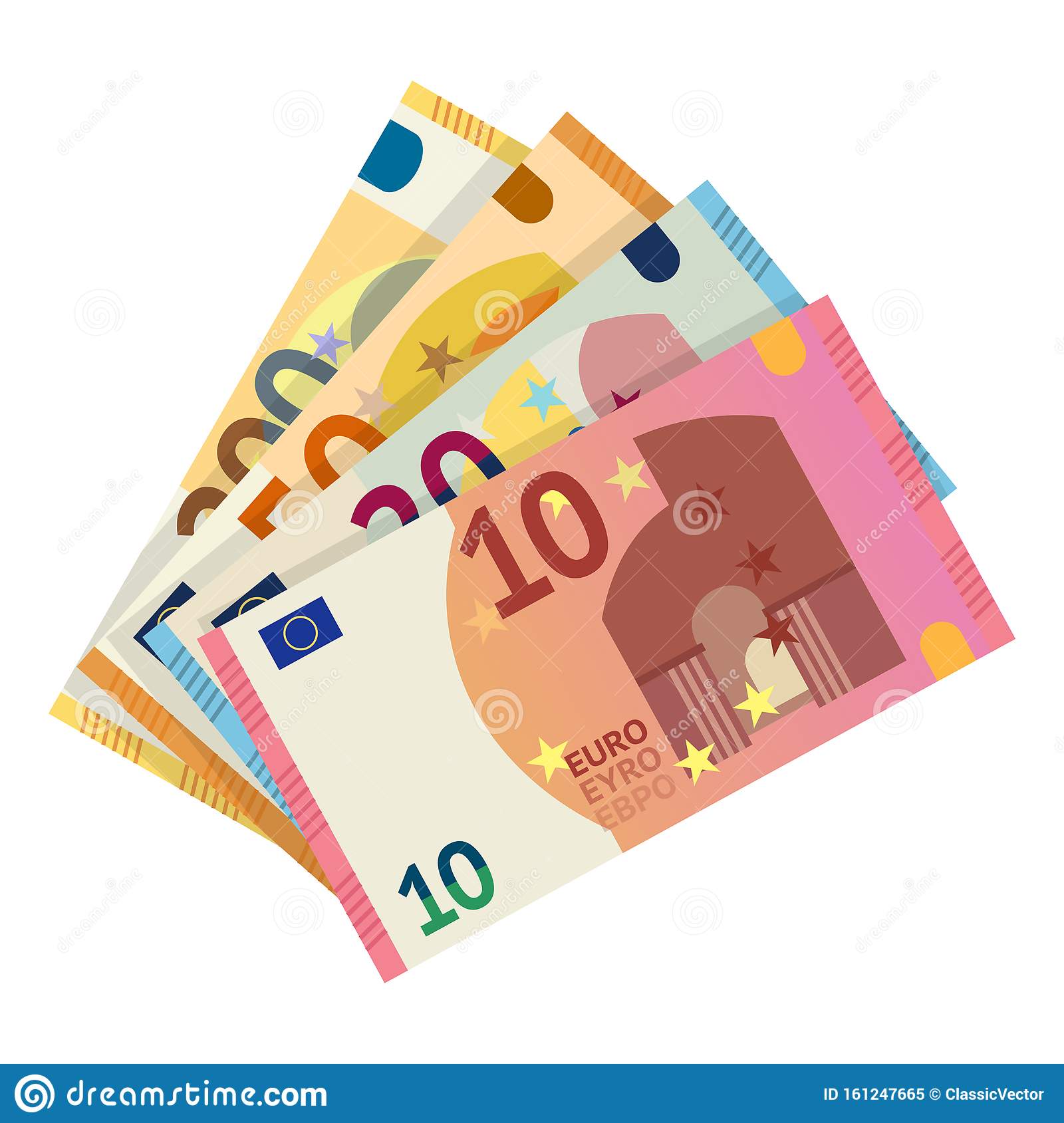 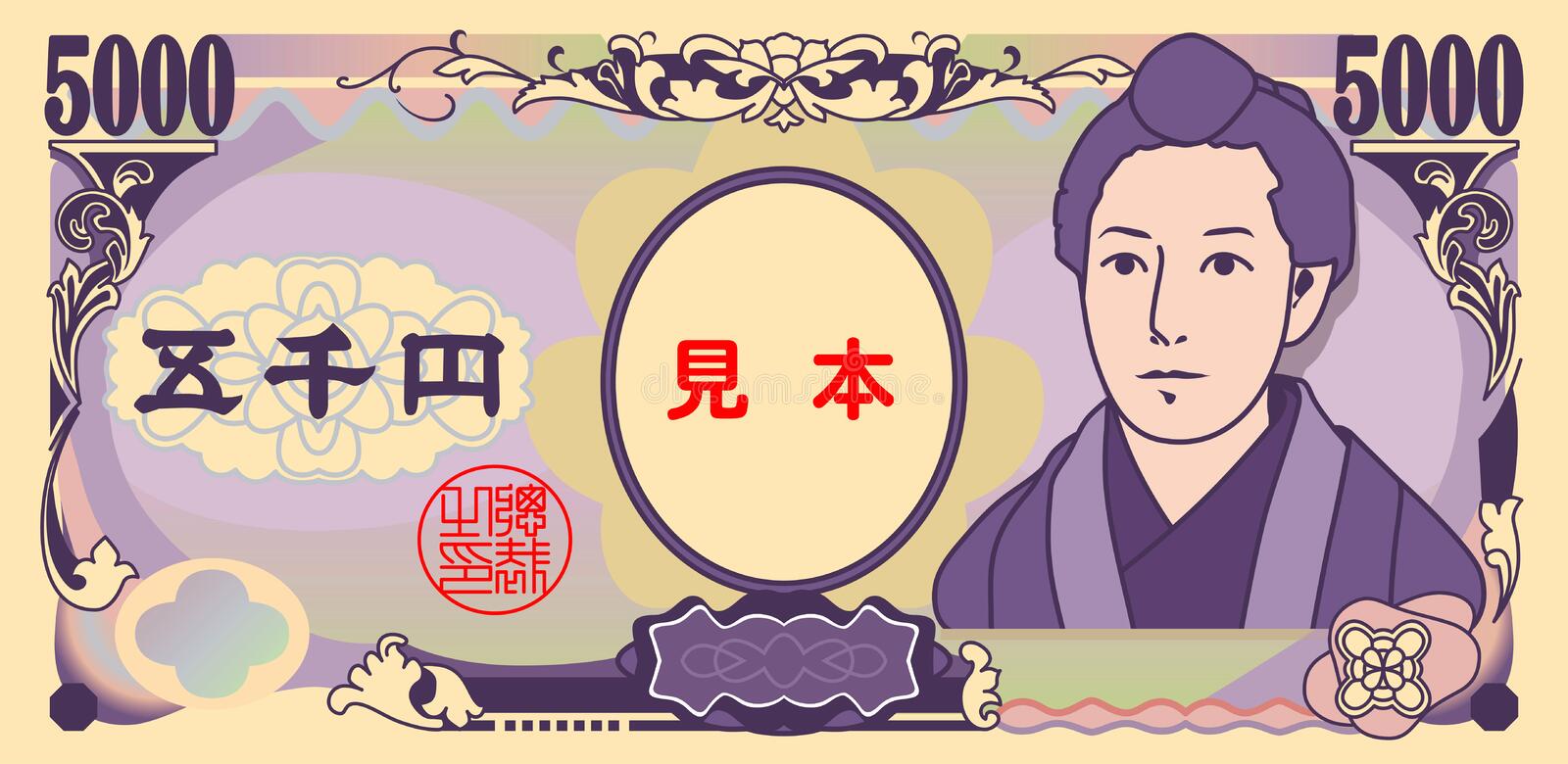 Let’s learn about Chinese nature
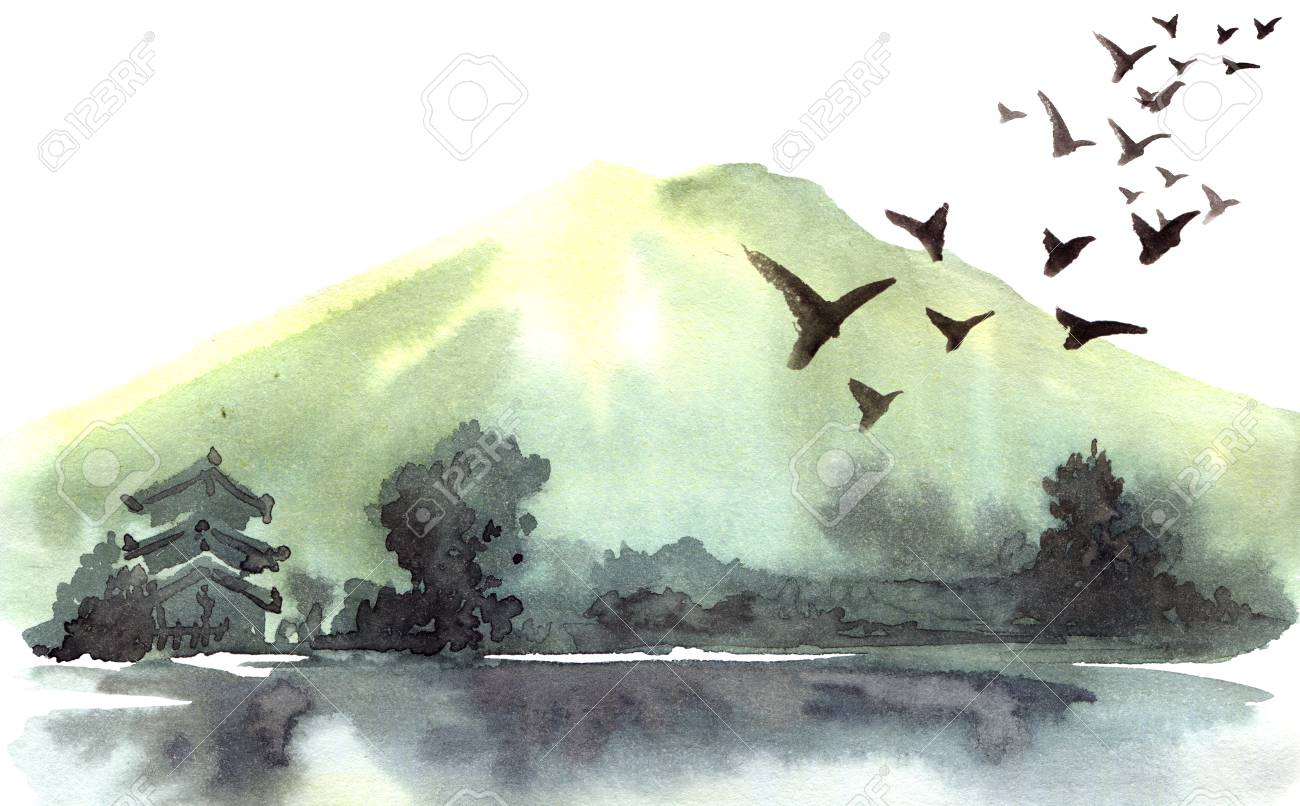 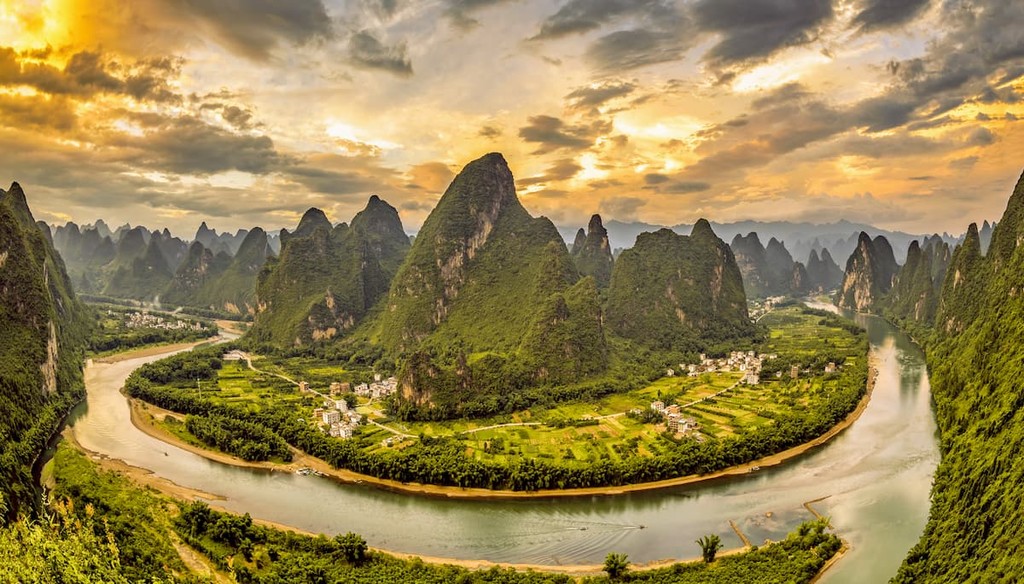 Mountains
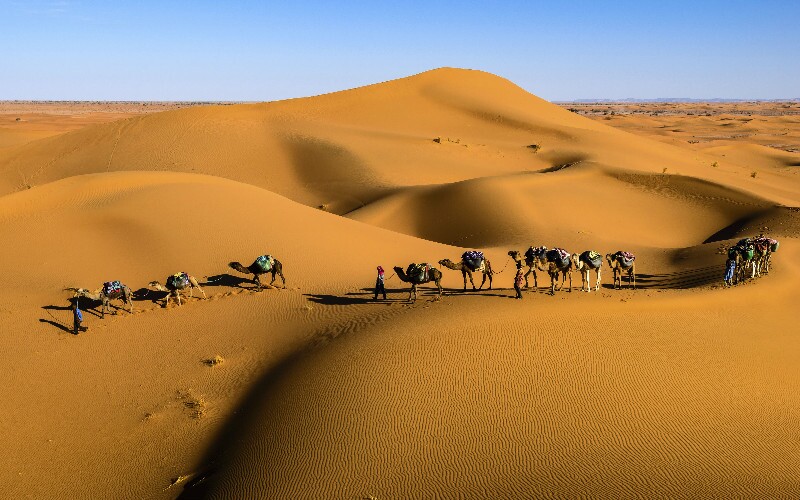 Desert
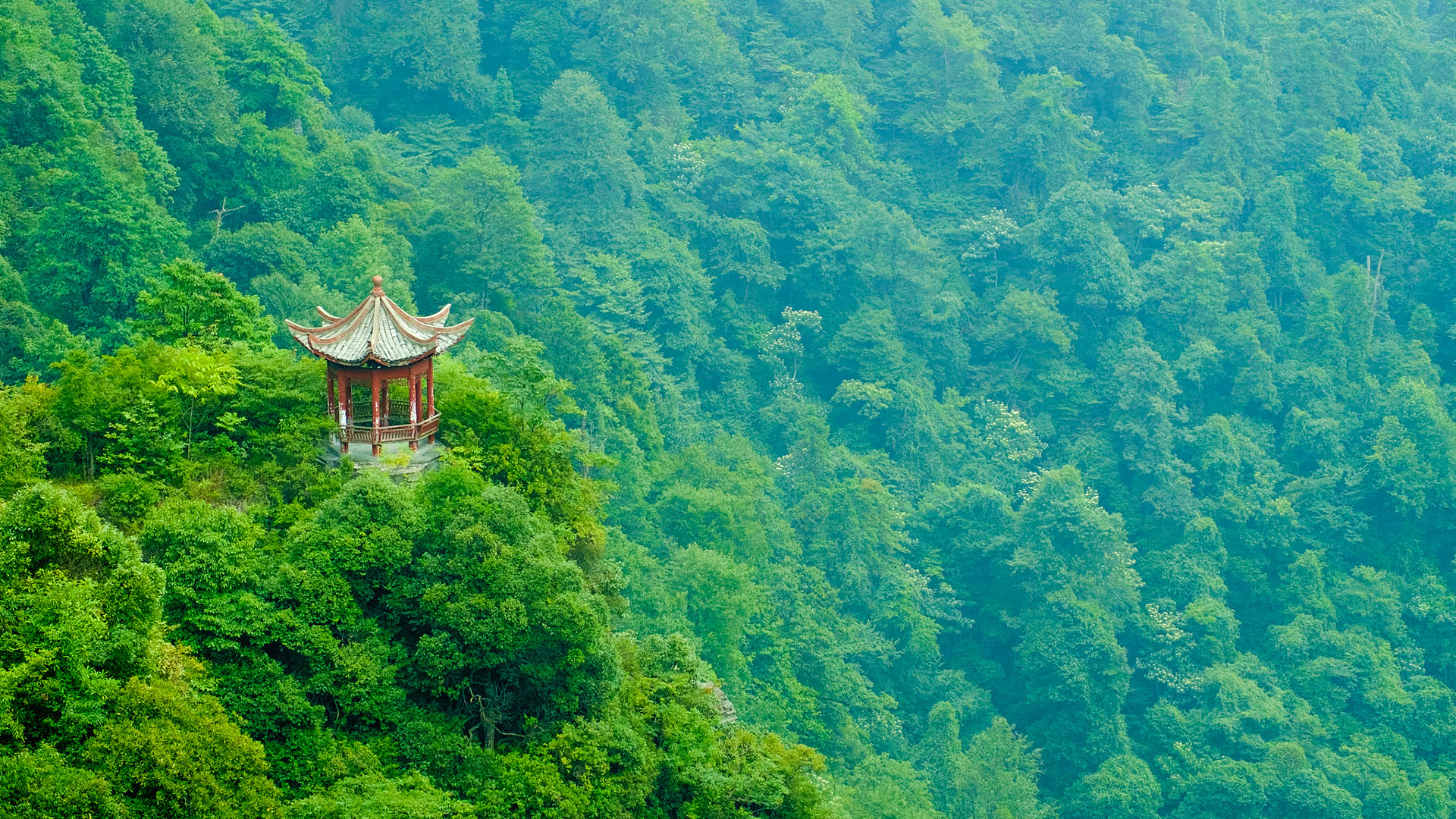 Forest
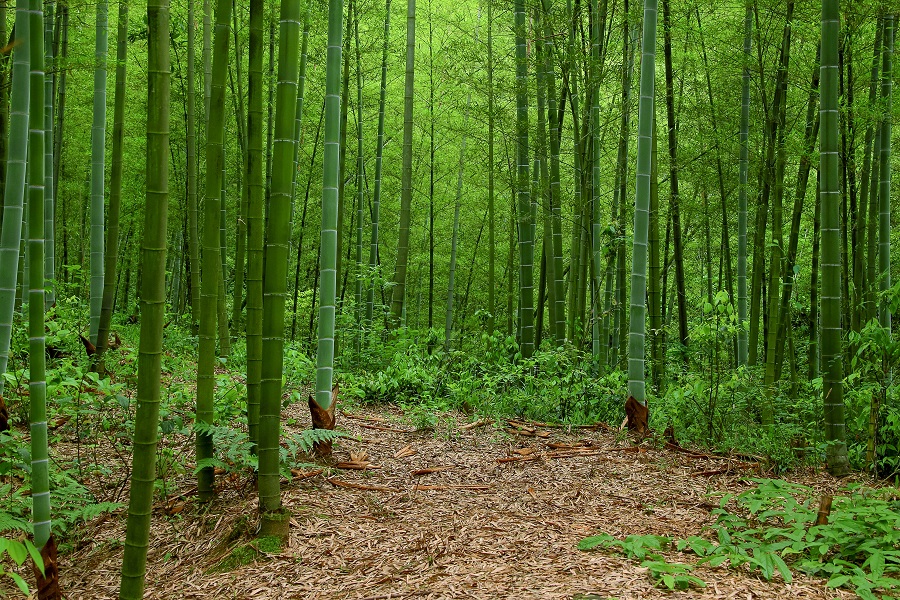 Bamboo Forest
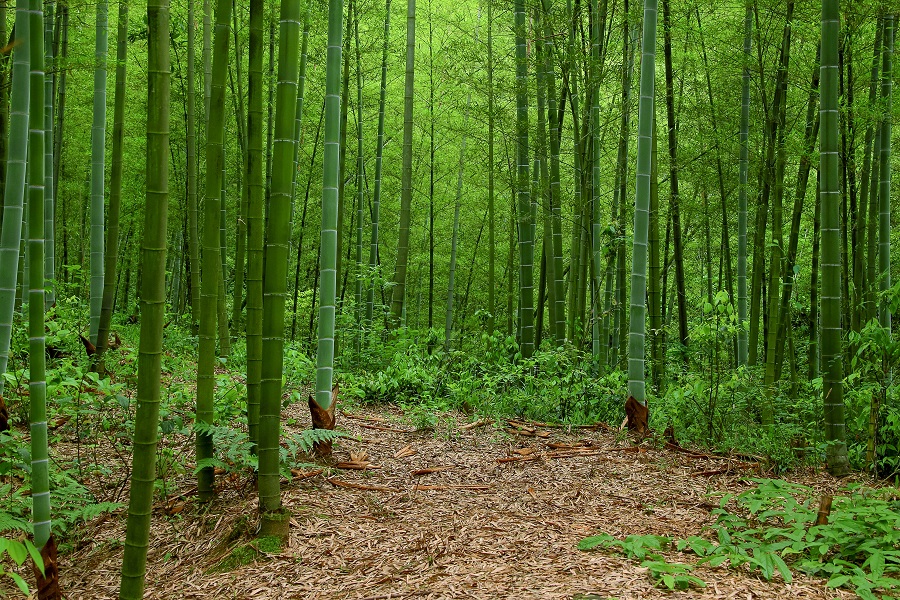 Bamboo Forest
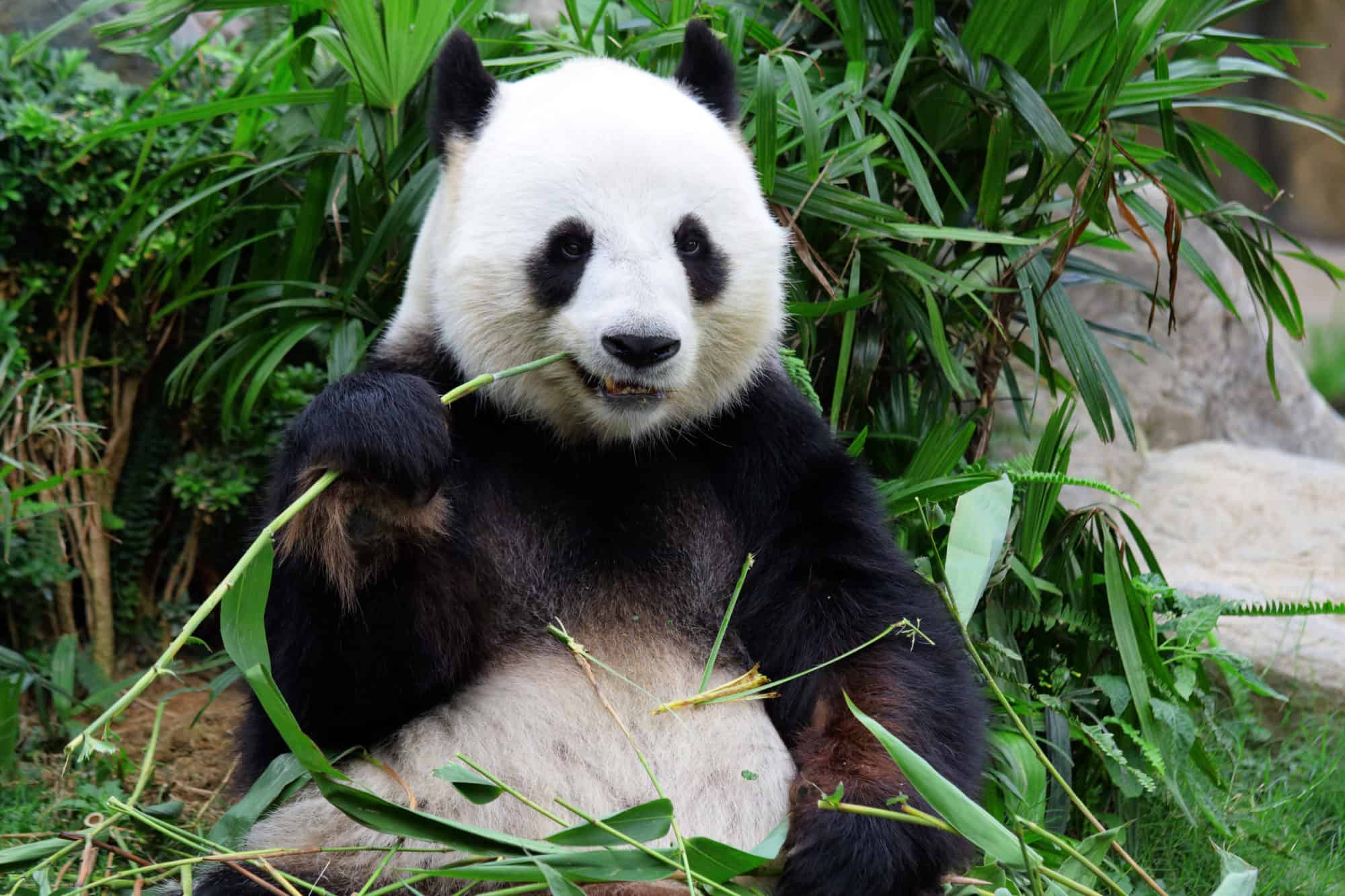 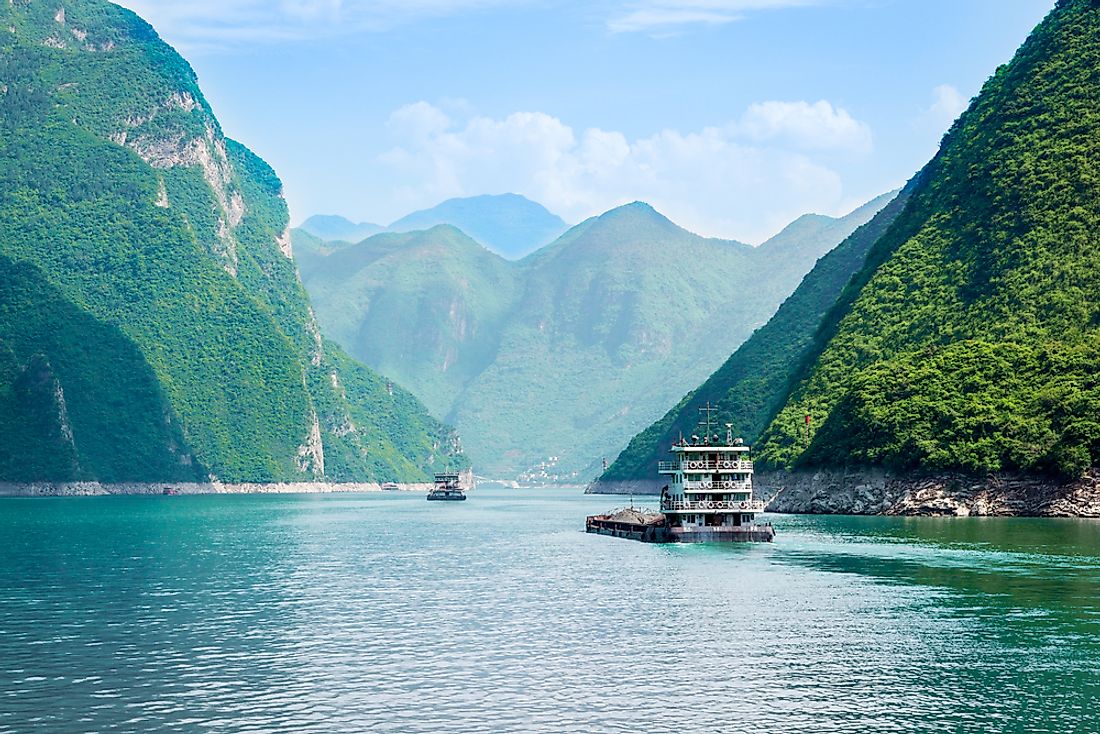 River
Let’s go for sightseeing!
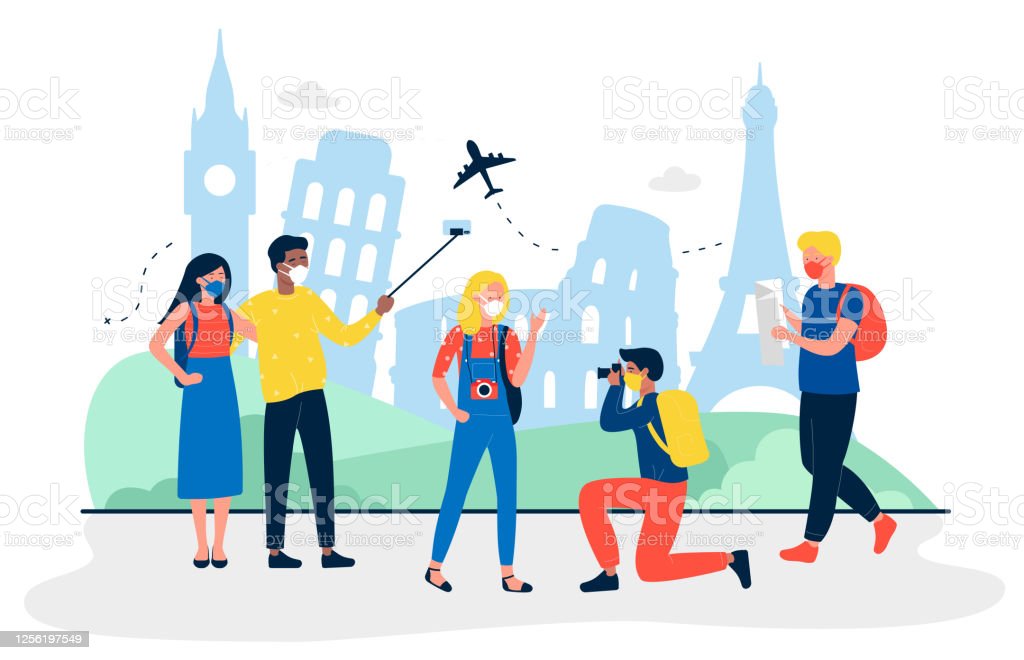 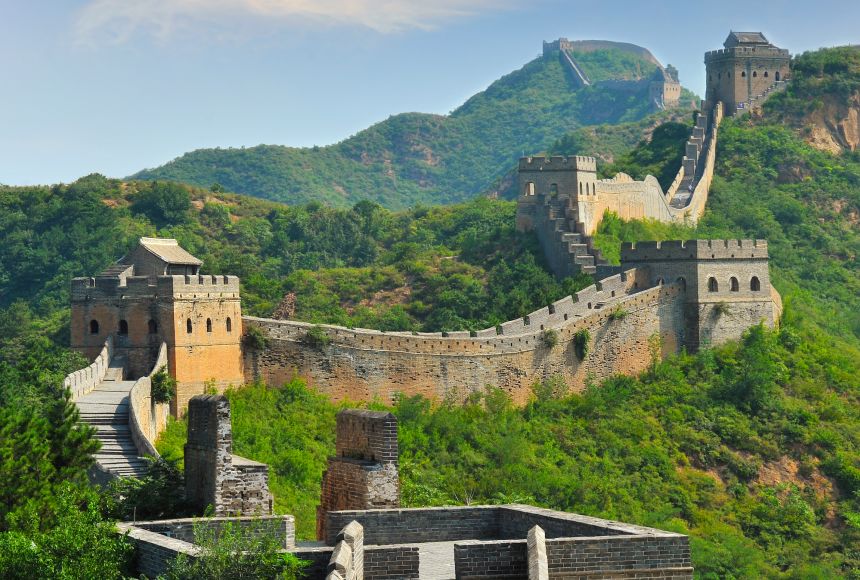 Great Wall of China
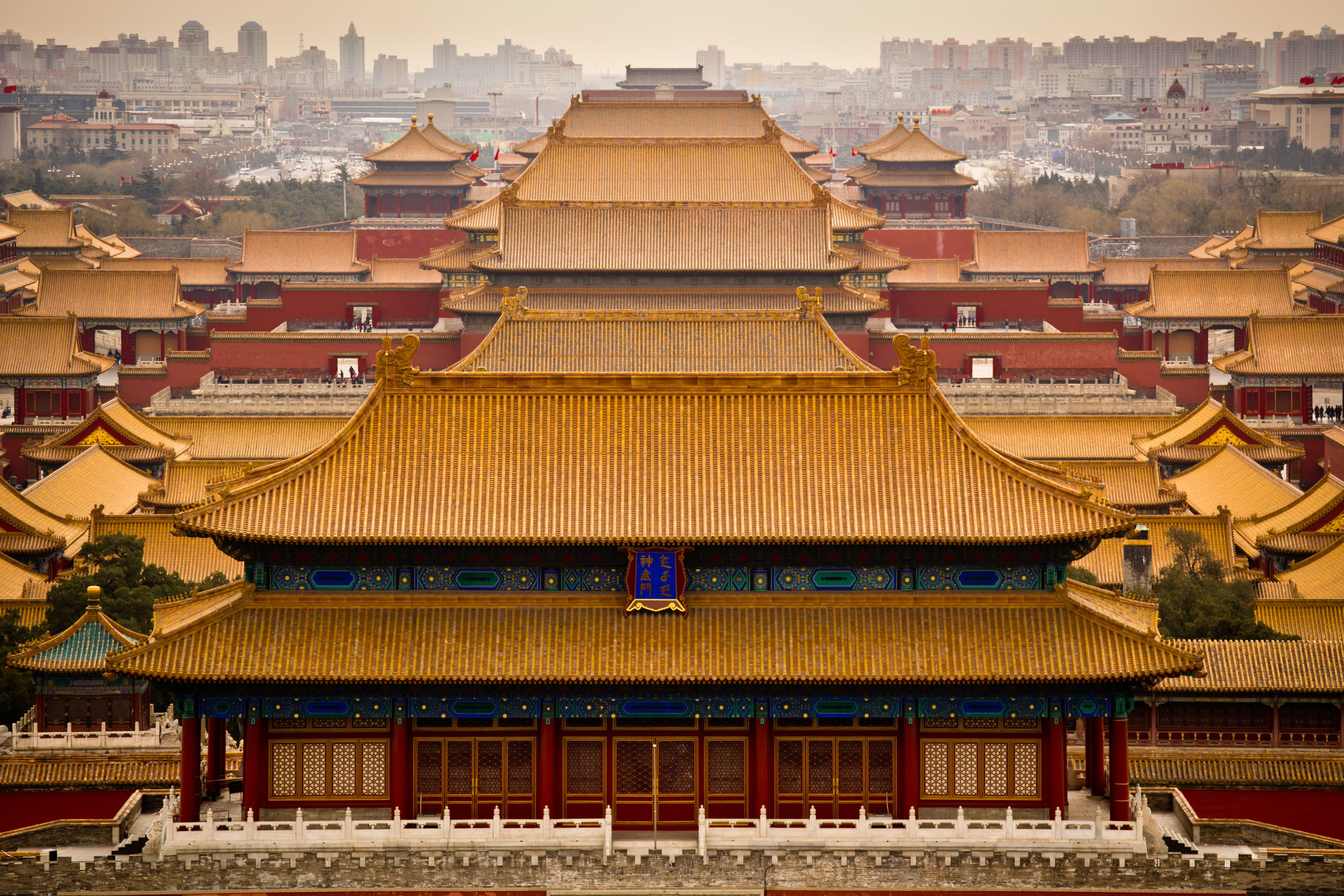 Forbidden City
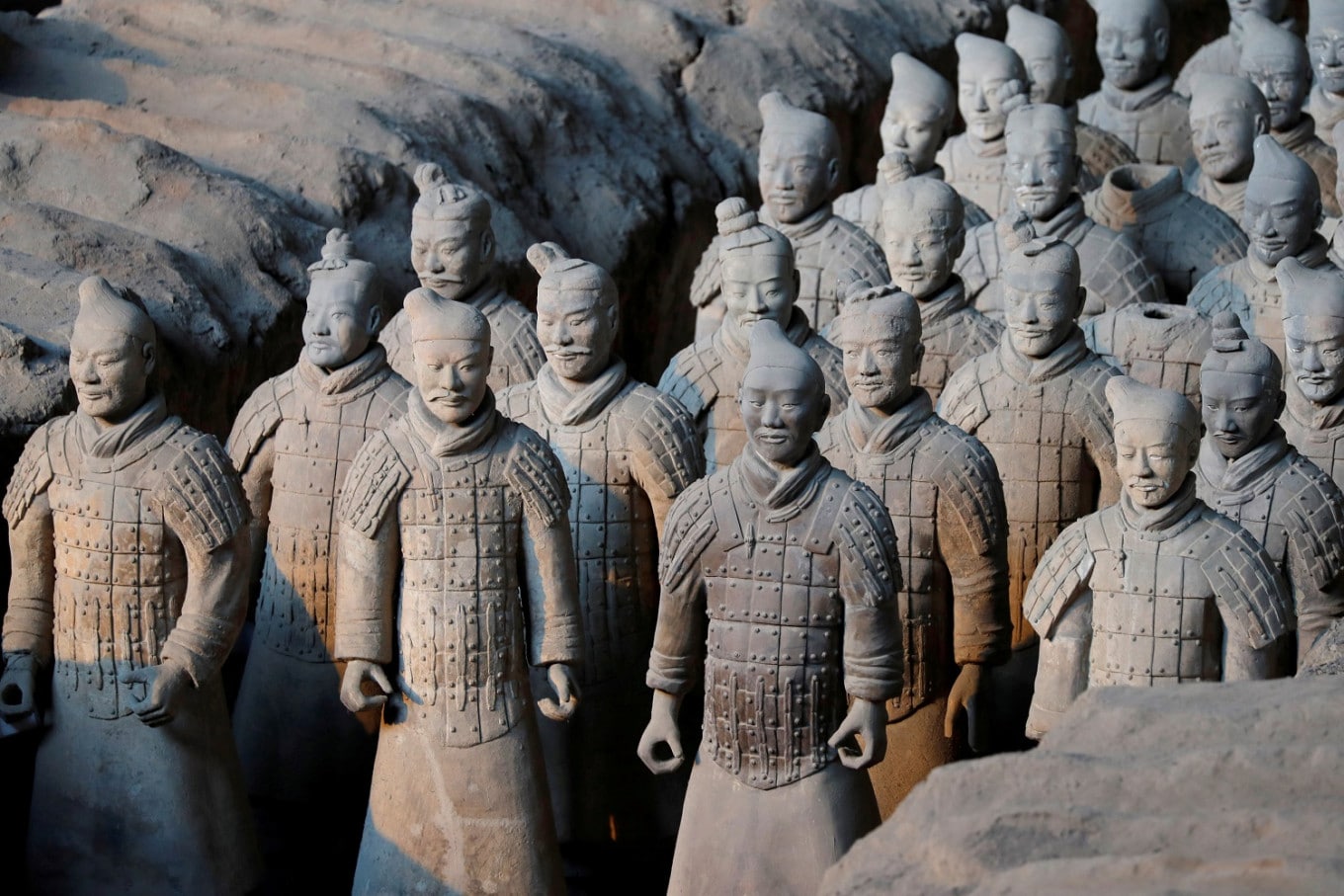 Terracotta Amy
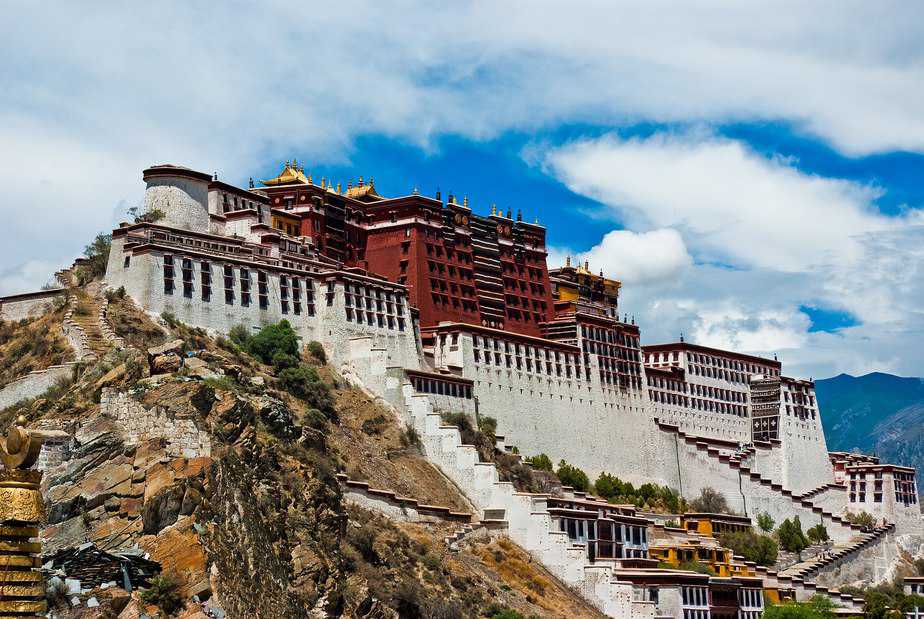 Potala Palace
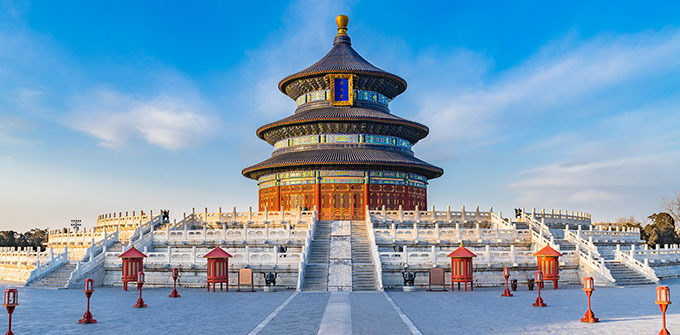 Temple of Heaven
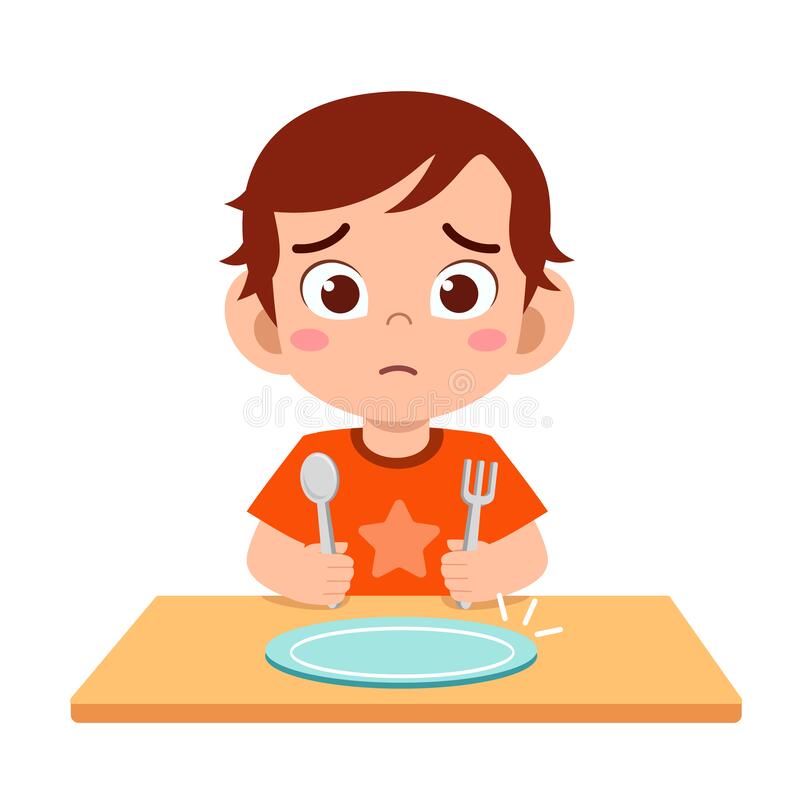 Are you hungry?Let’s talk aboutChinese food!
Rice
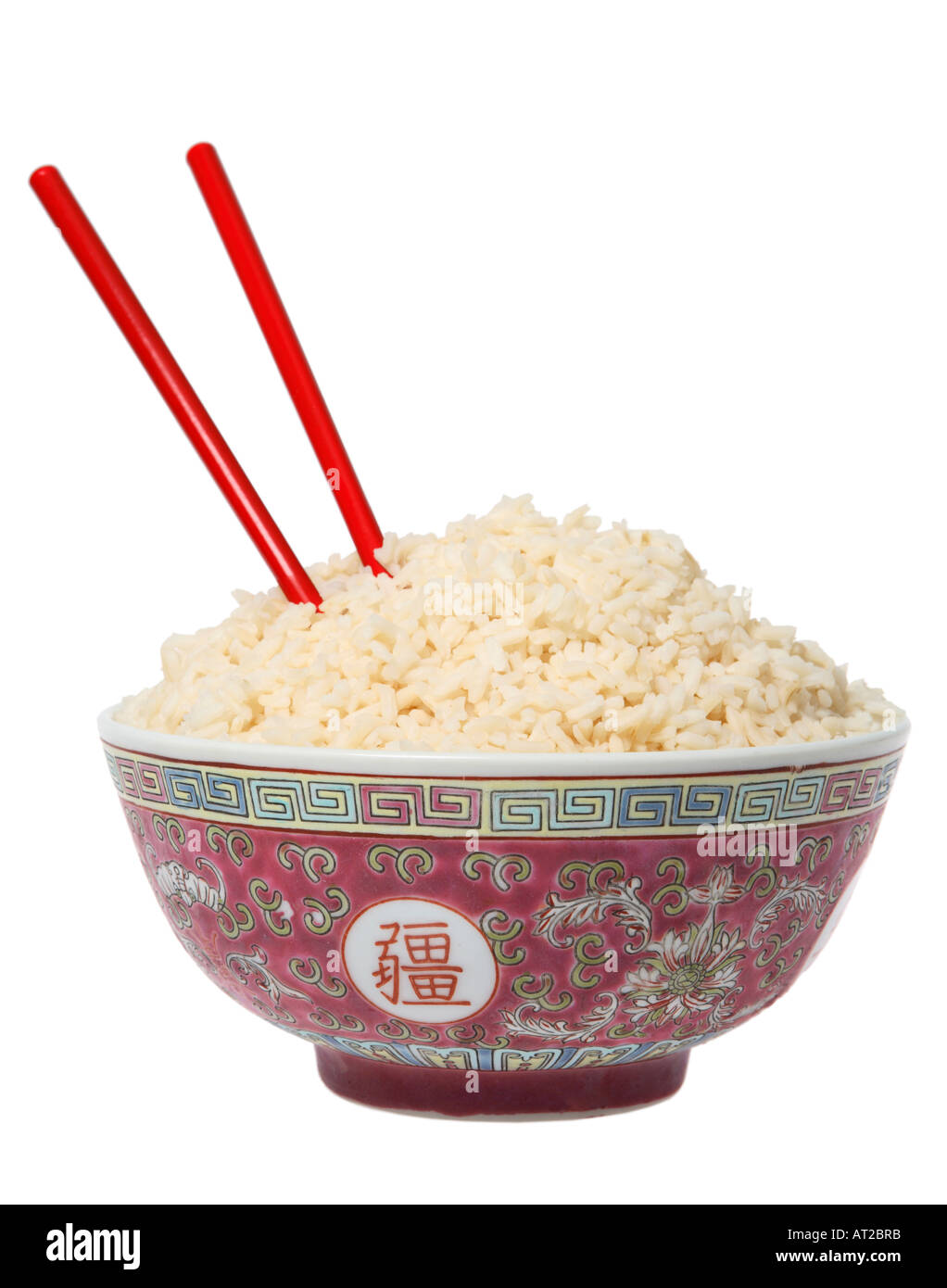 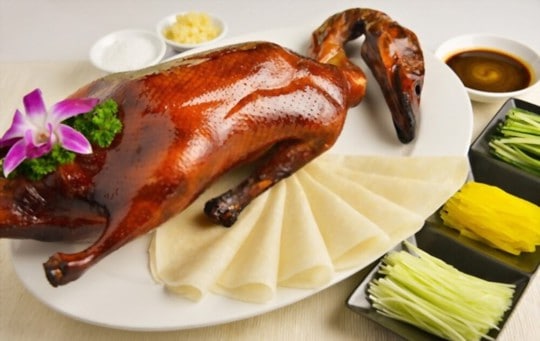 Peking Duck
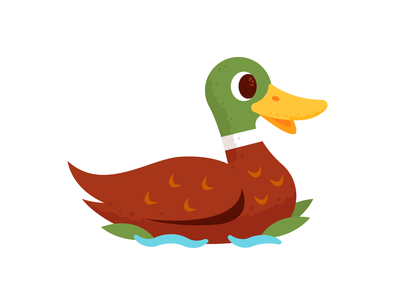 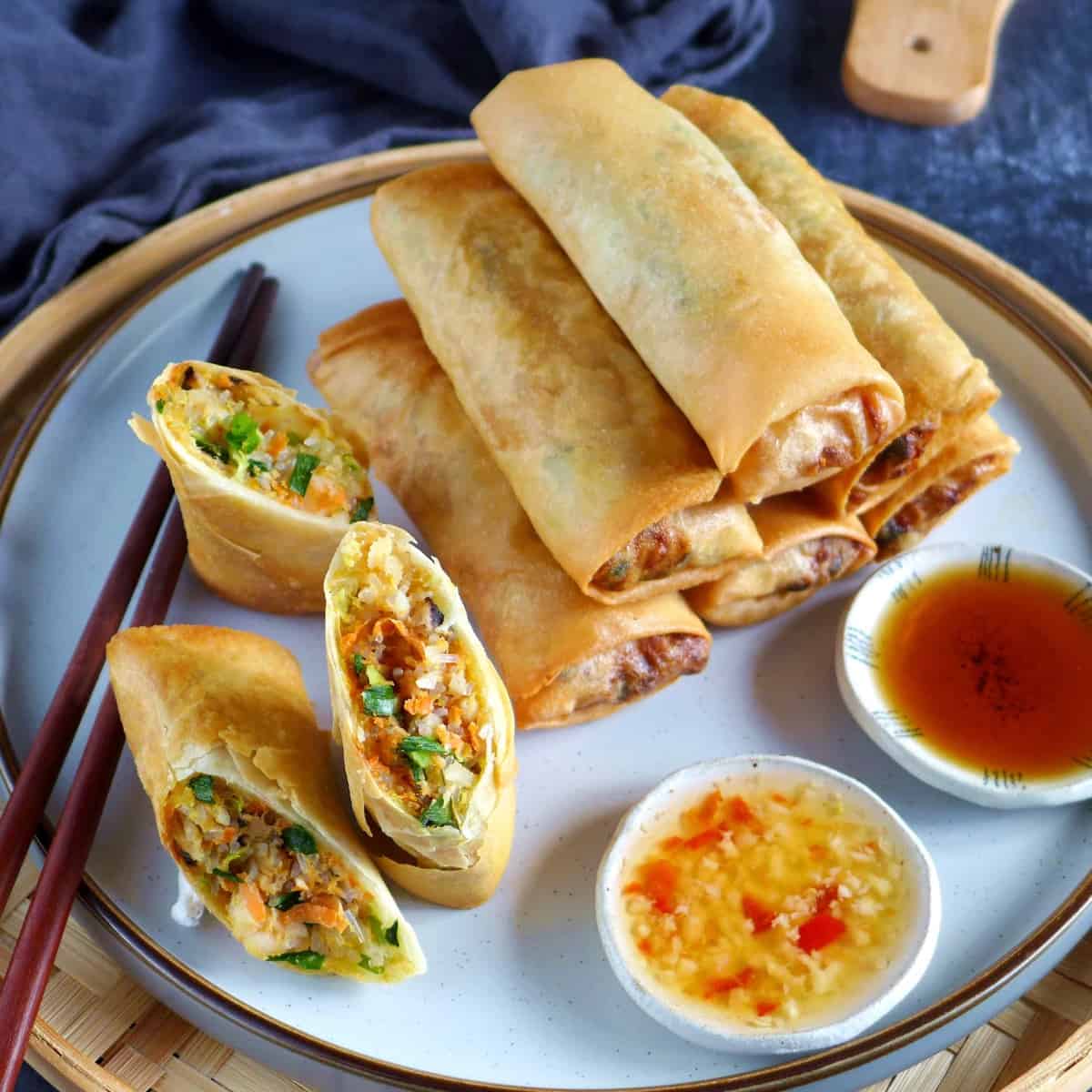 Spring Rolls
Sweet and Sour Pork
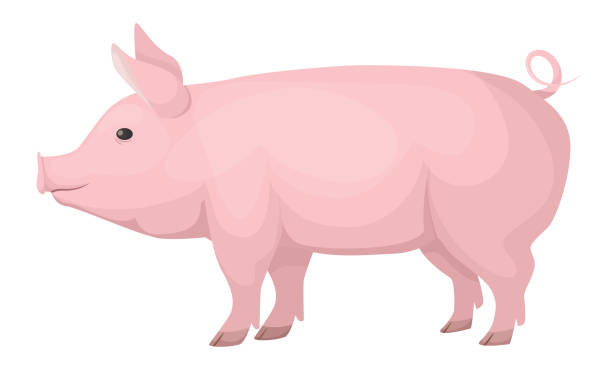 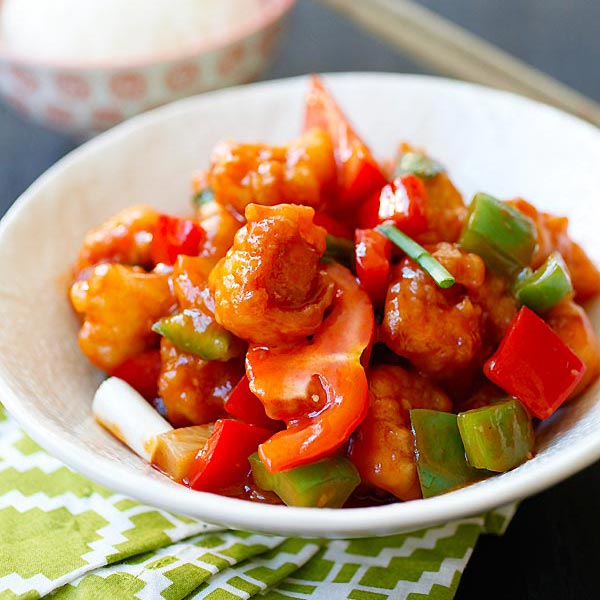 Dumplings
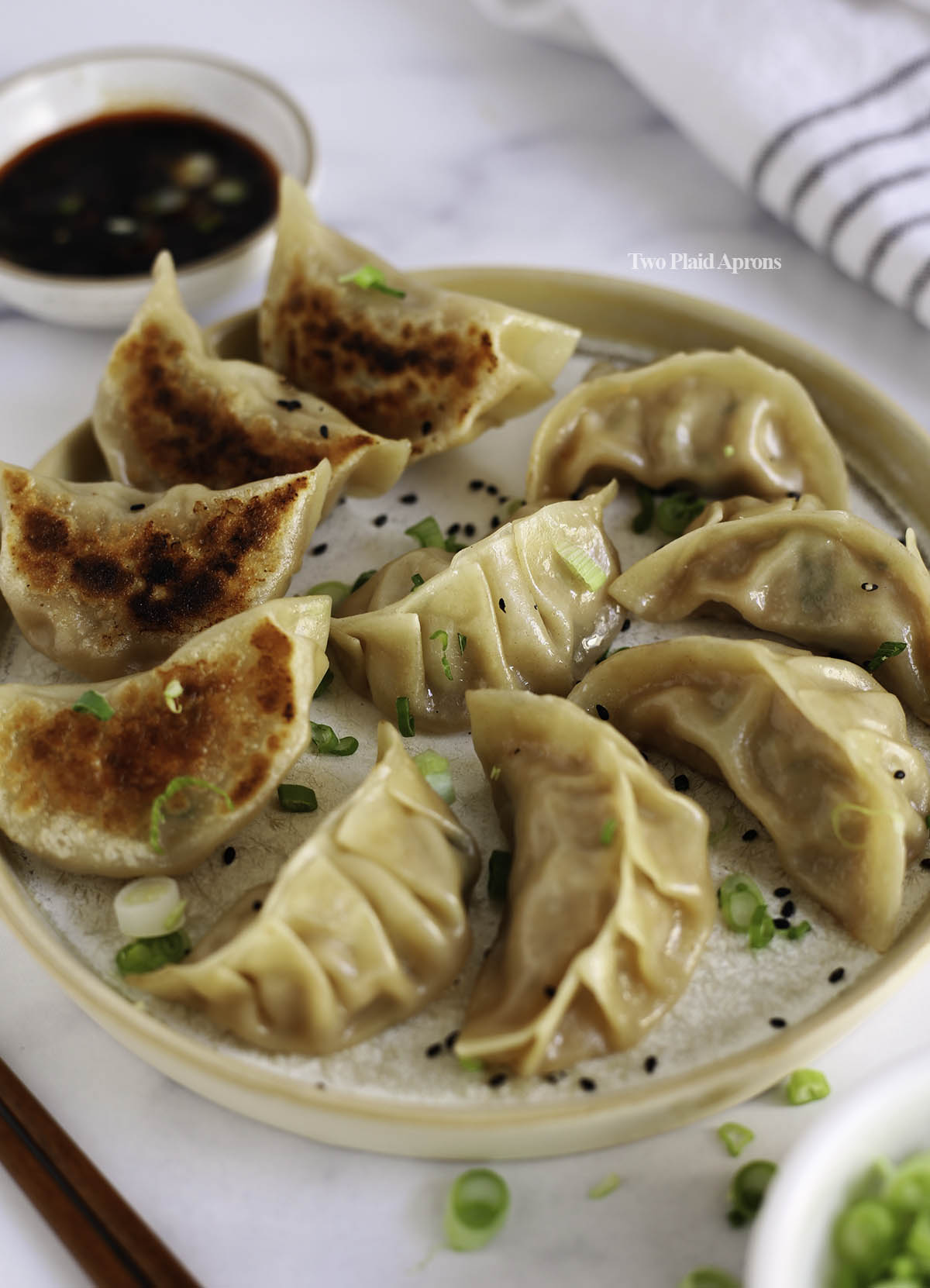 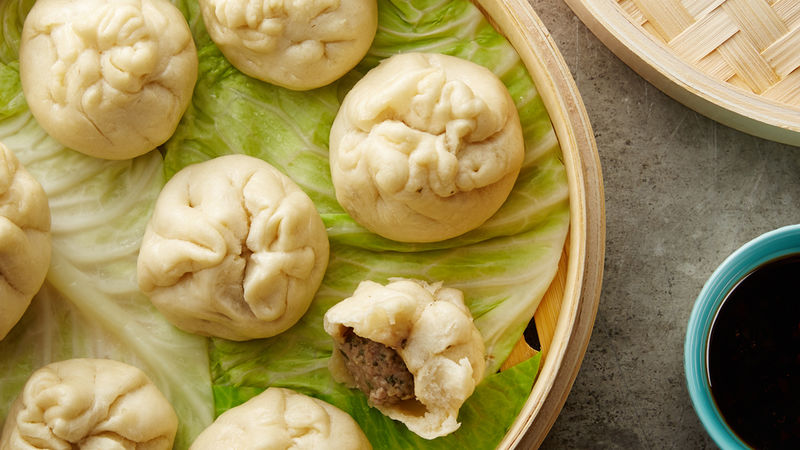 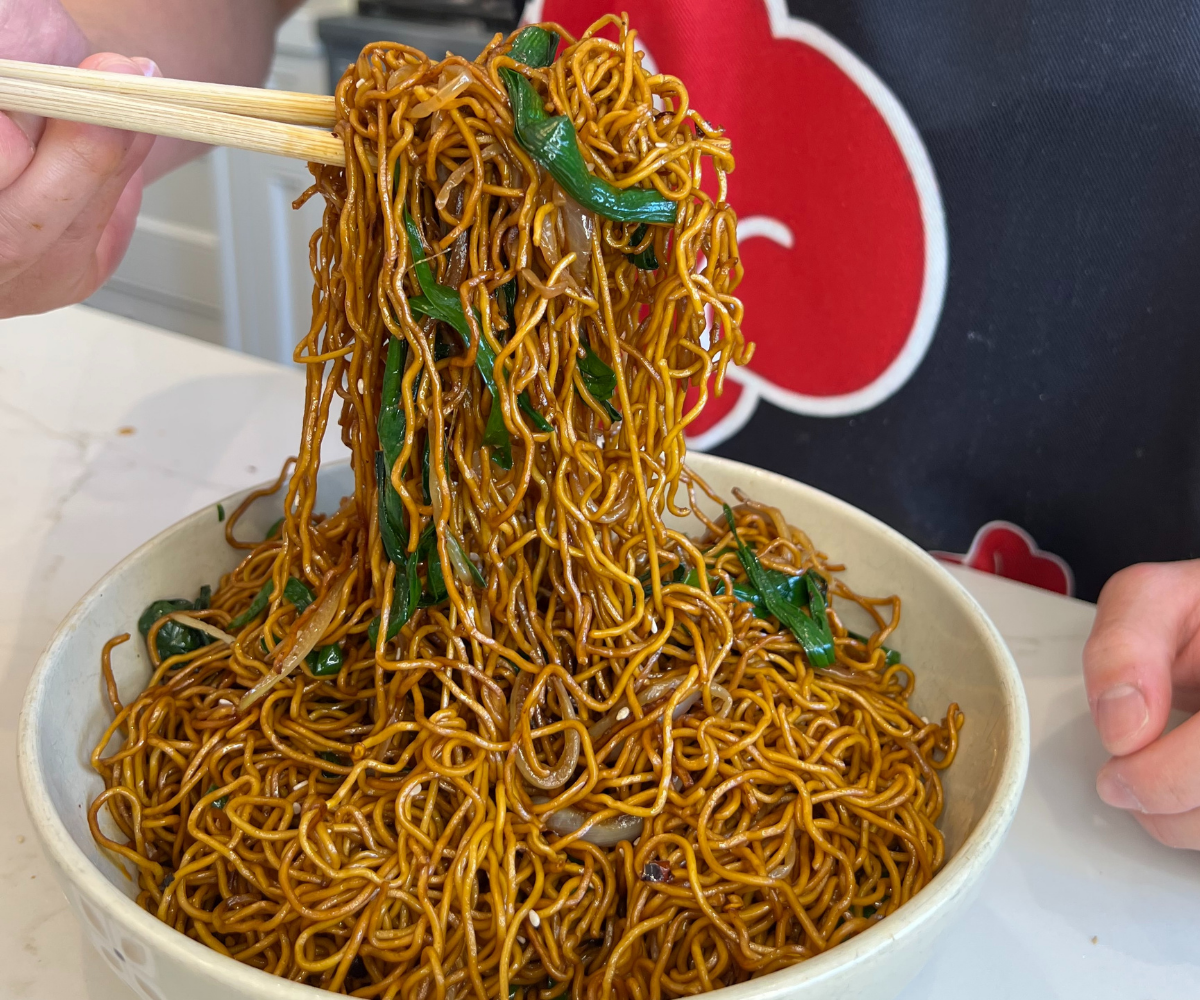 Noodles
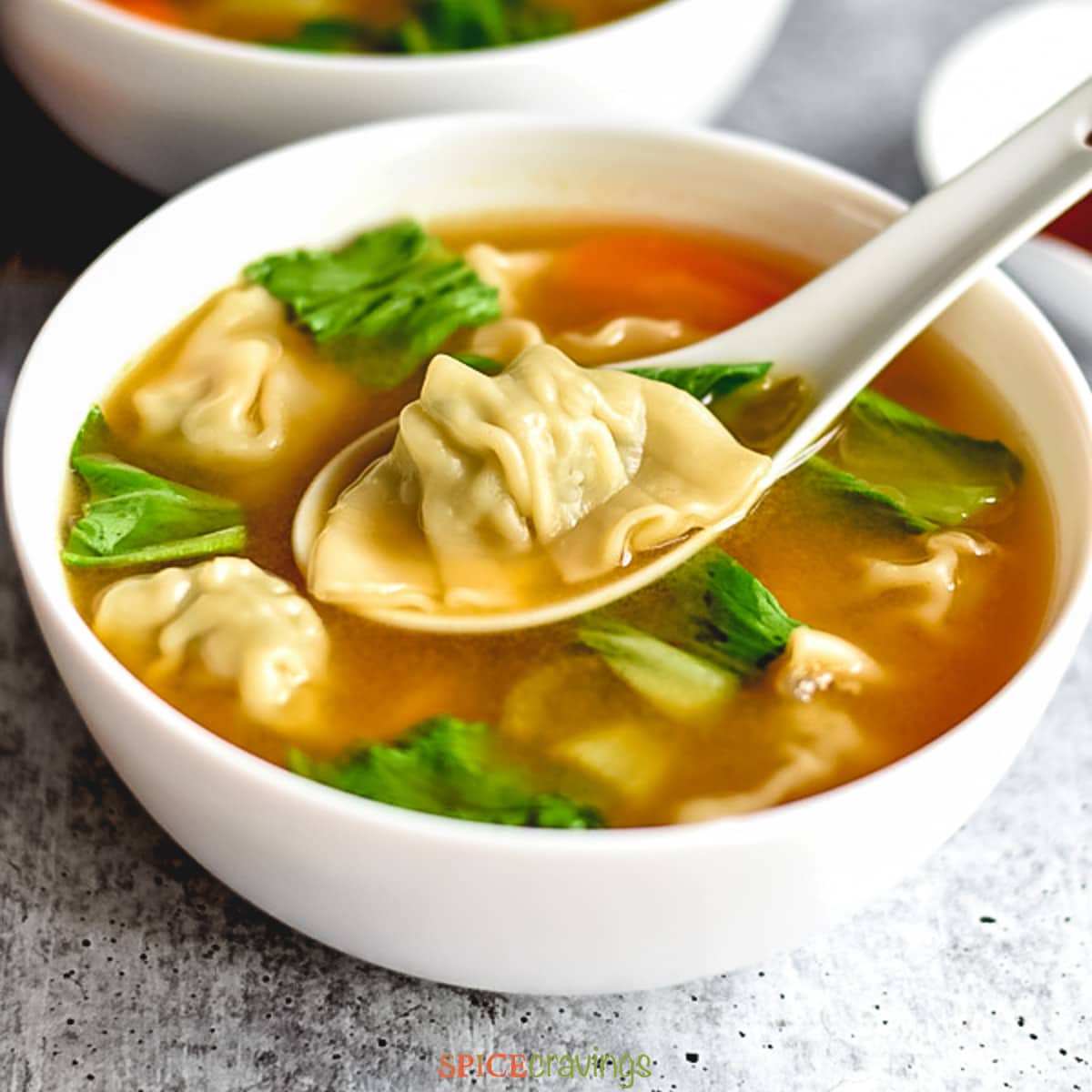 Wonton Soup
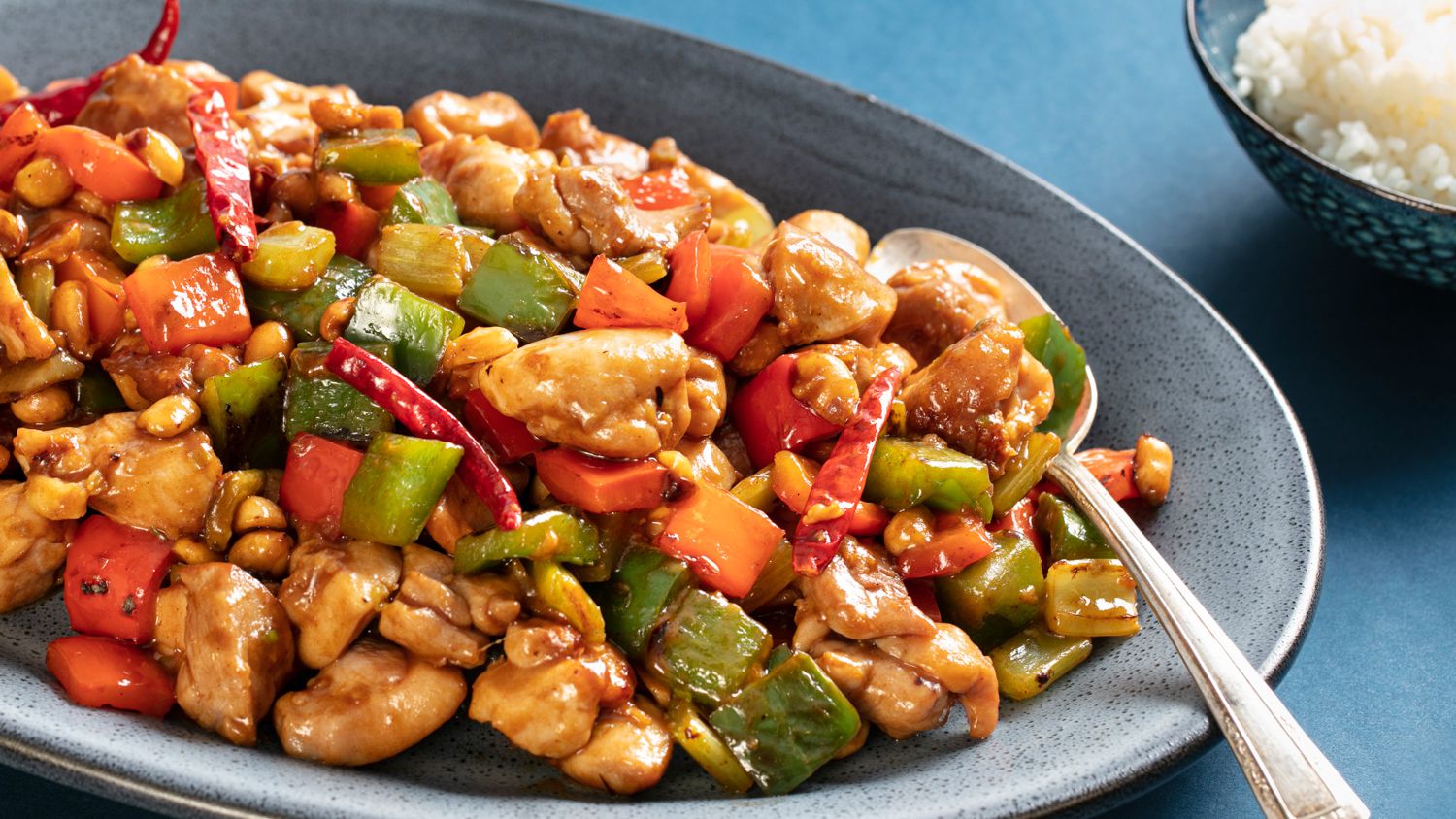 Kung Pao Chicken
Speaking of Kung Pao…Do you know Kung Fu?
Speaking of Kung Pao…Do you know Kung Fu?
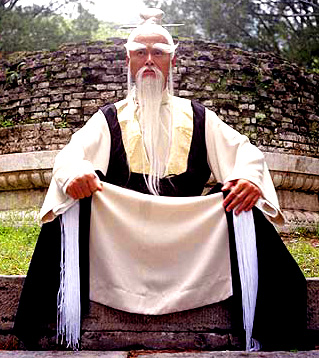 Kung Fu is ageneral namefor severalancient martialarts from China.Some styleswere developedby monks forself defense.
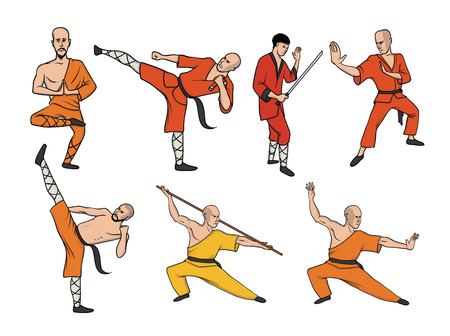 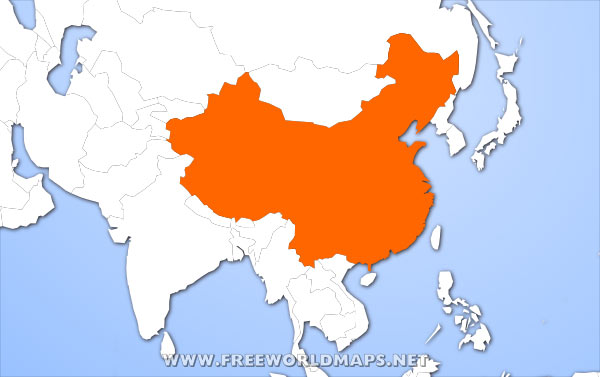 Hundreds
of years
ago, Chinese
merchant
sailors
practicing
their Kung Fu
in Okinawa
introduced
their martial arts...
China
                                  Okinawa
.
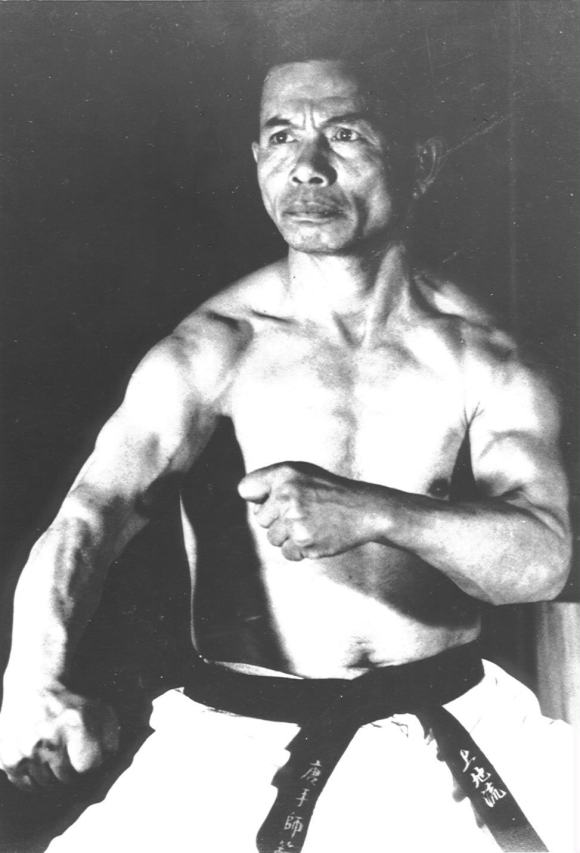 Weapons were banned inOkinawa, but Okinawan“Peichin” (the King’sbodyguards) studiedKung Fu and modified itinto a powerful newfighting system to protectthe King and his family,and to defend themselves.This empty-hand stylebecame known as “Karate”
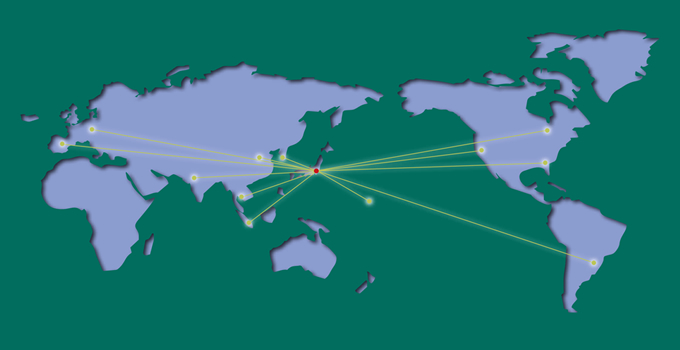 Are you hungry?Let’s talk aboutChinese food!
Okinawan Karate Masters brought Karate from Okinawa to mainland Japan, where it became very popular.








From there, in the 20th century, it spread across the world
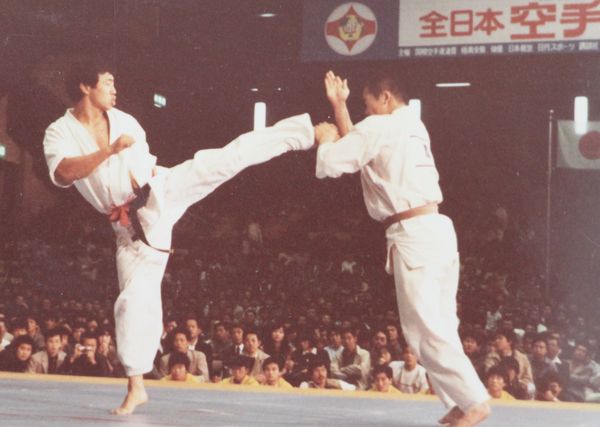 Today,people doKarate forexercise,self defenseand evenfor sport, ifthey want totest theirskills.
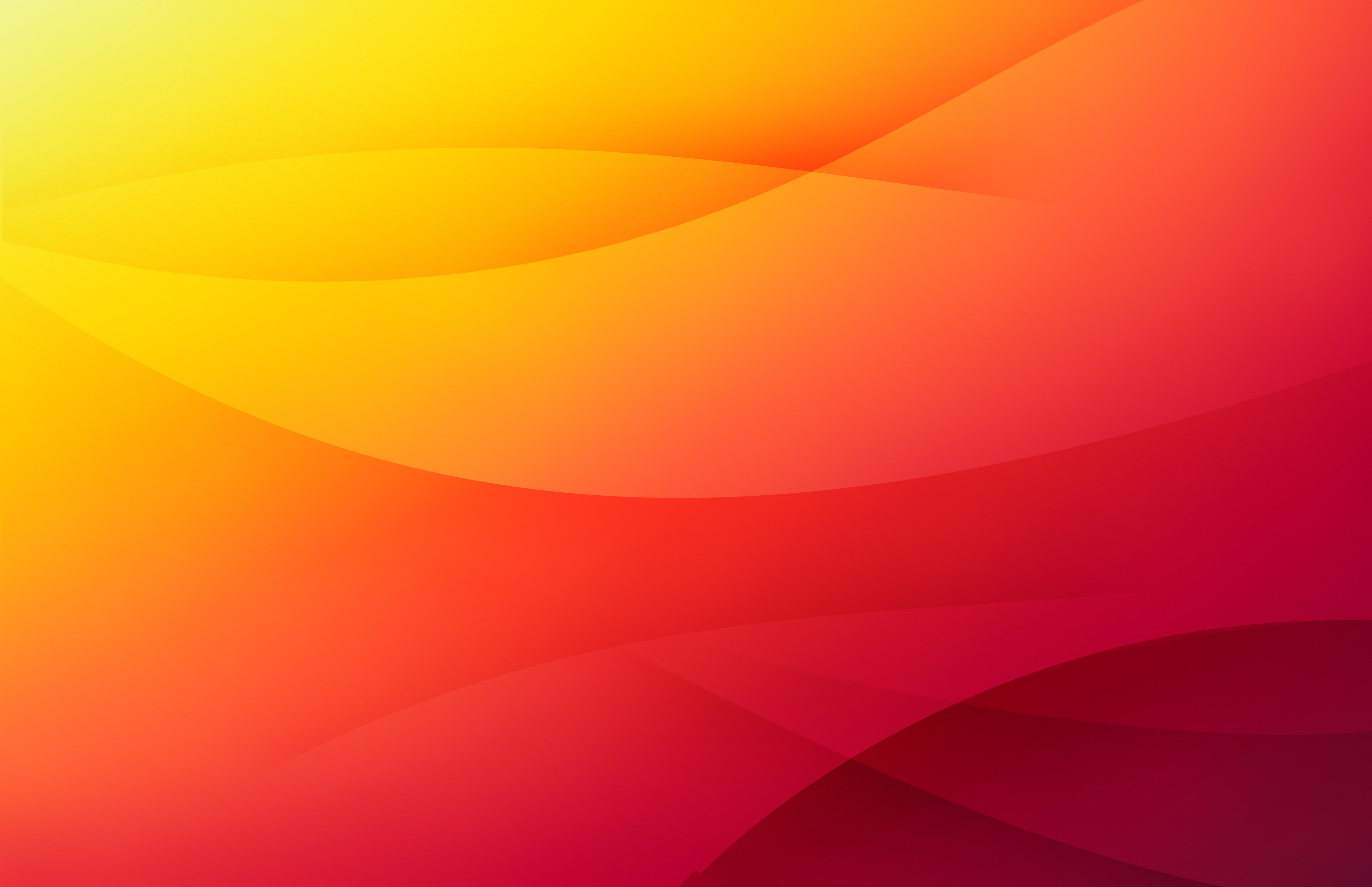 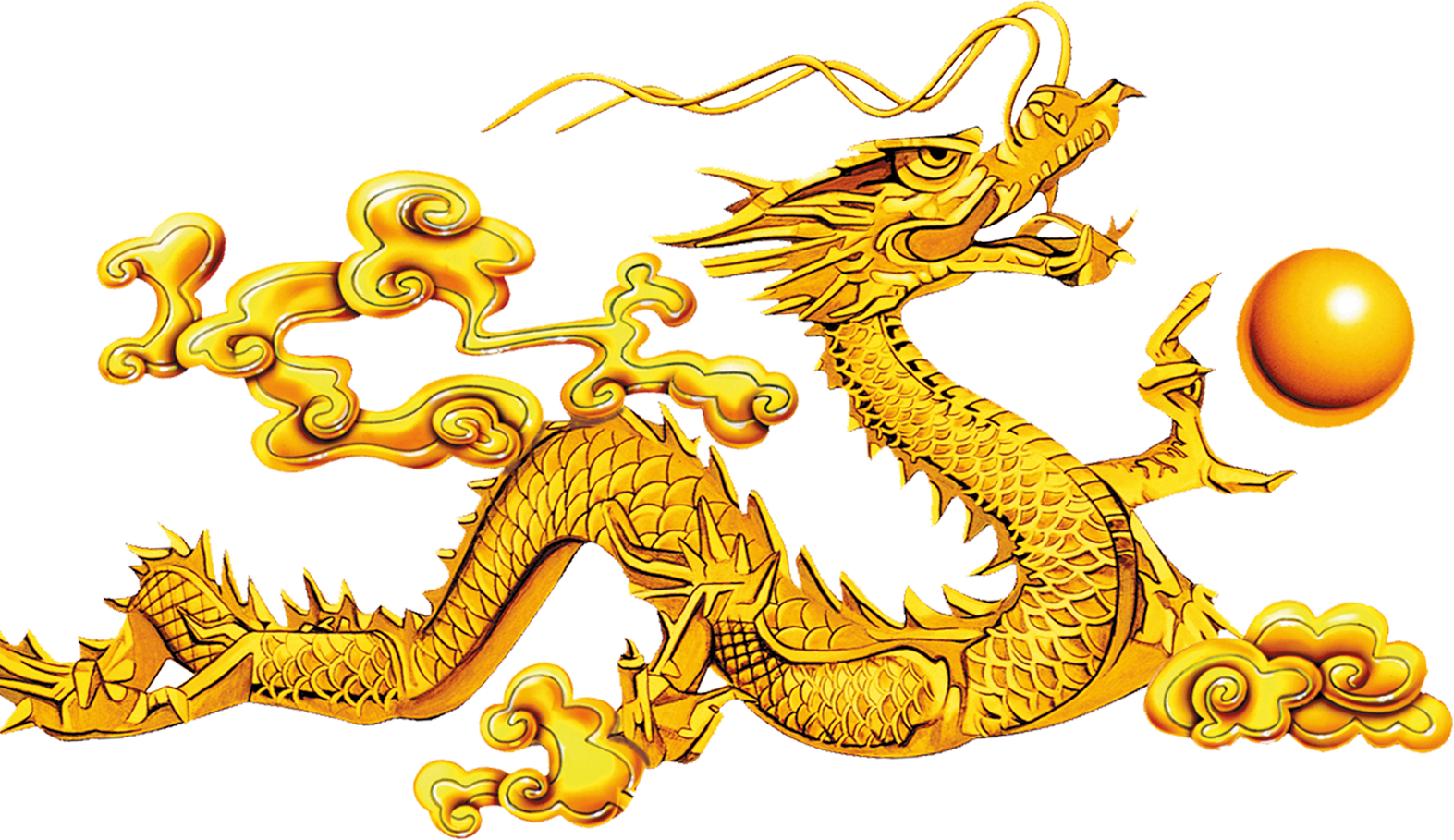 Karate practitioners are gratefulto China for their Kung Fu legacy
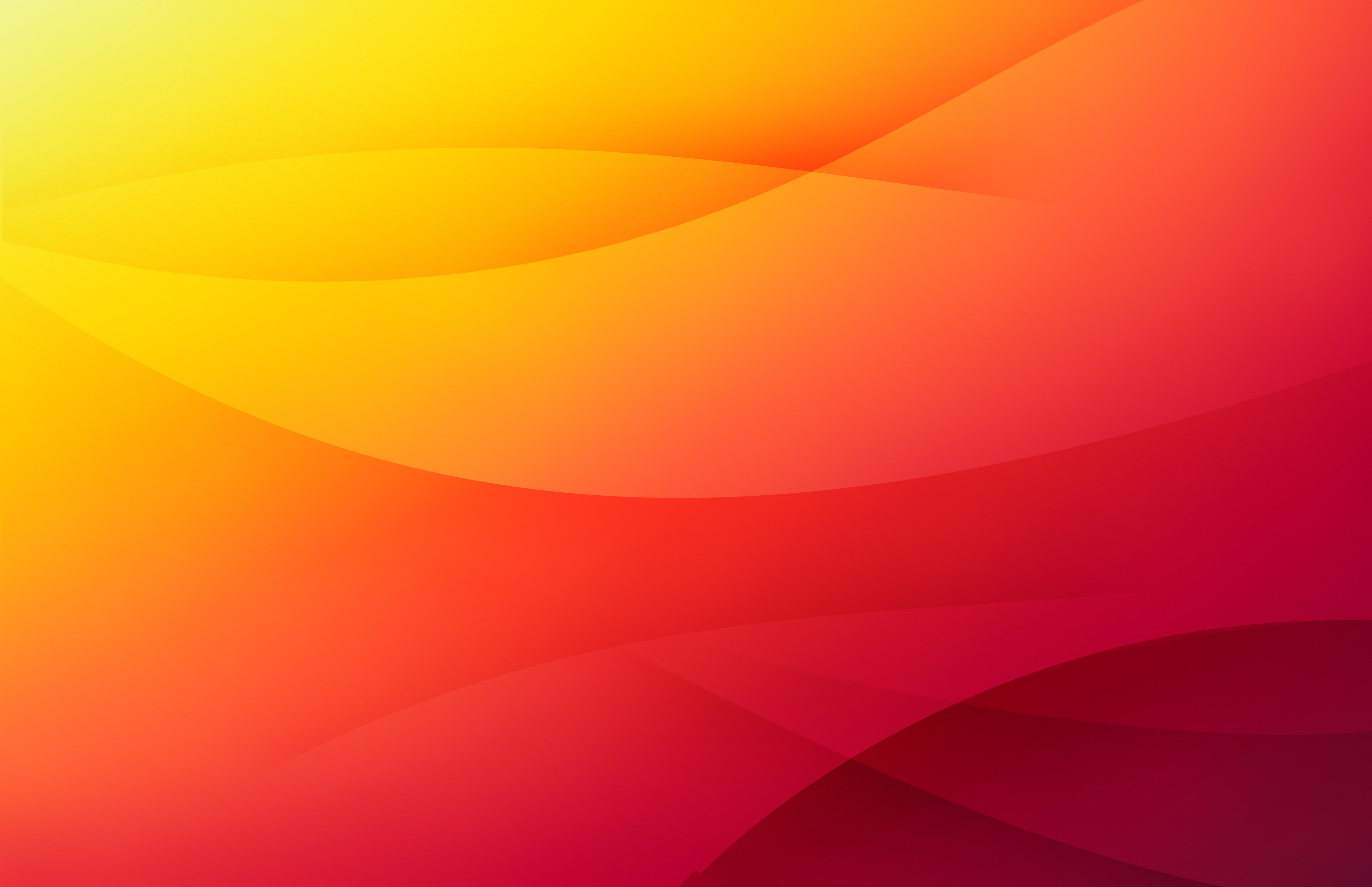 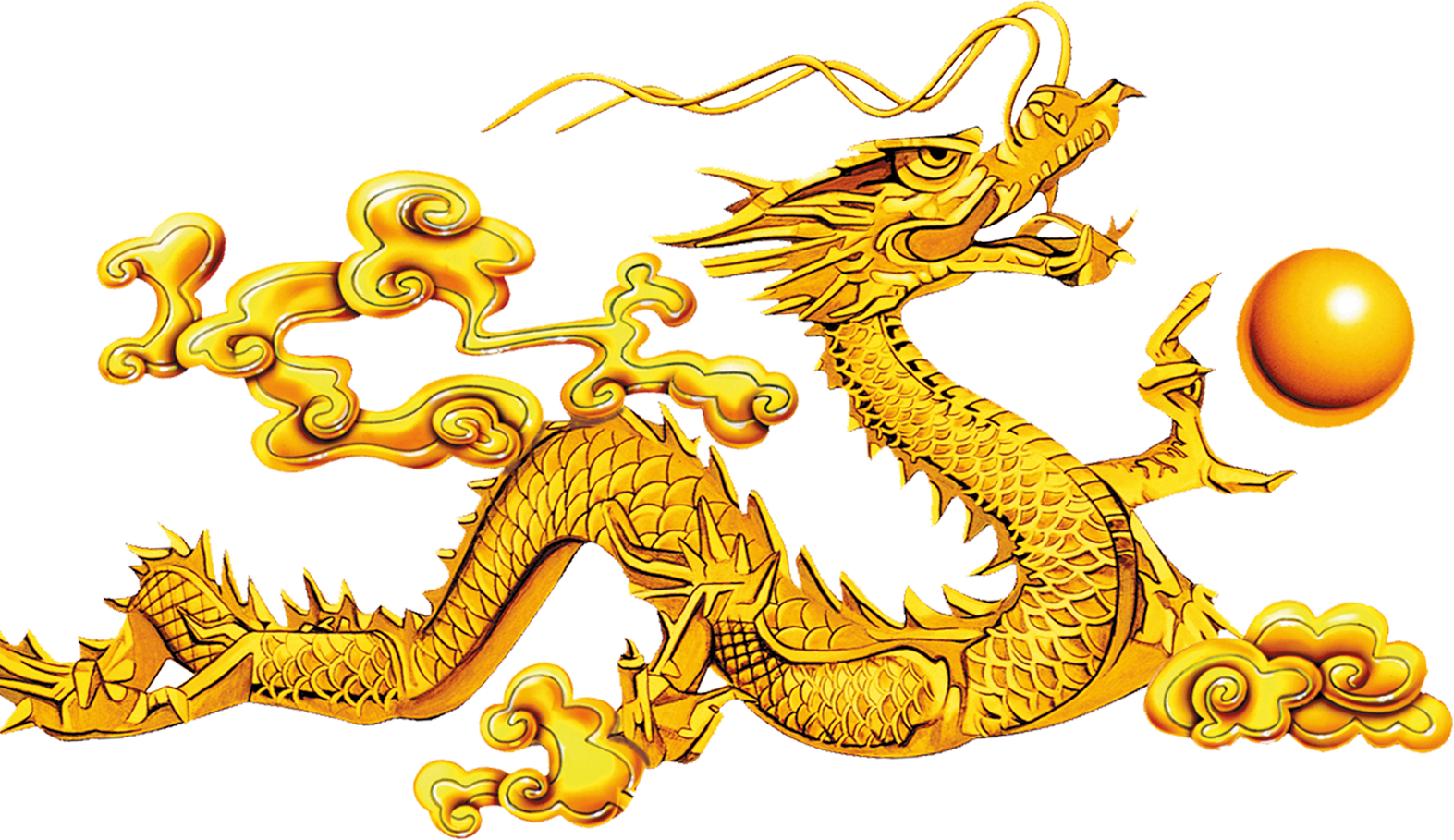 Thank you for watching!
Let’s learn all about CHINA
Zaijian!
By Philip and Mihaly